Heat & Health
A C3 CLIMATE READINESS TRAINING MODULE​
Icebreaker!
Name
How long you’ve been with C3?
Q: What do you hope to get out of our heat-health training toady?
2
Agenda
Climate Justice Pair & Share
Climate Change & Justice Recap
Extreme Heat 101
Break!
Heat Illnesses & Interventions
Debrief & Closing
3
Cooked: Survival by Zip Code
4
[Speaker Notes: In July 1995, a heatwave overwhelmed most of the Midwest.

Temperatures paired with high humidity led to dangerous conditions.

Highest temperatures on record since the dust bowl at 106 with extremely high humidity, resulting in a feels like temperature of 124

In Chicago, the characteristics of the heat island effect prevented temperatures from cooling over night = no relief.

Over a 5-day period, the heat wave claimed over 700 lives in Chicago alone, making this one of the deadliest climate disasters. Most of the victims were older adults, people of color, and poor.]
From the Chicago example or your Cambridge observations this past week, discuss:
1. What did you observe related to climate change, vulnerability, or resilience? (or share videos/photos)
2. Was there anything that surprised you?
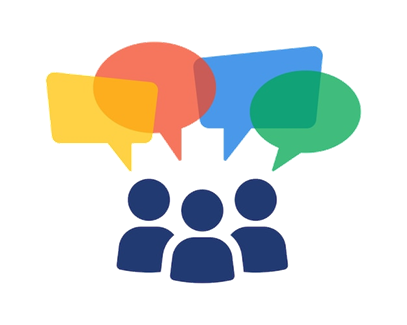 PAIR & SHARE
5
[Speaker Notes: Before breaking into groups:

What questions do you have? What does this bring up for you?]
Agenda
Climate Justice Pair & Share
Climate Change & Justice Recap
Extreme Heat 101
Break!
Heat Illnesses & Interventions
Debrief & Closing
6
What are the effects & impacts of Climate Change?
Globally?
In Cambridge?
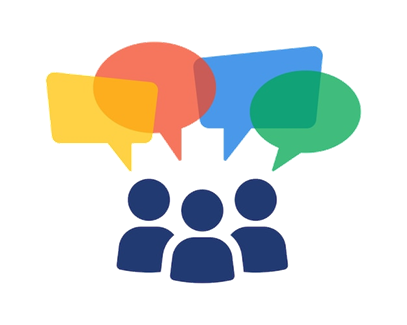 RECAP
7
Effects: WARMER, WETTER, and WEIRDER
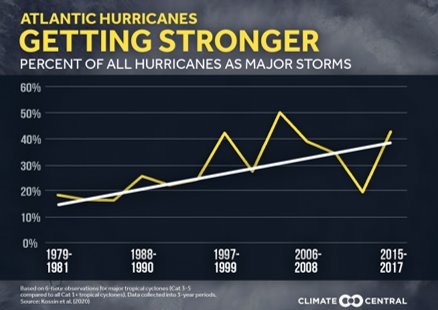 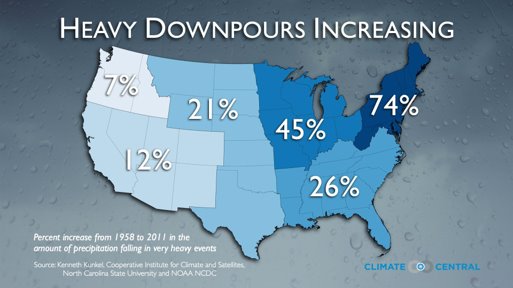 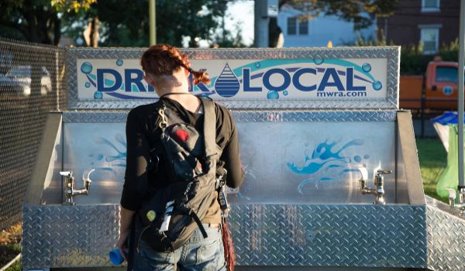 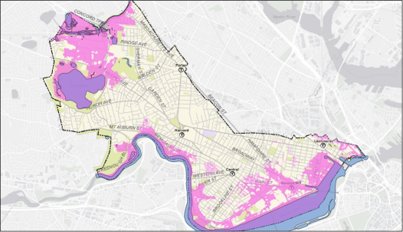 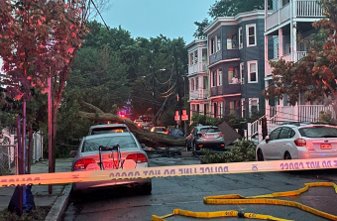 8
[Speaker Notes: Compared to historic trends, metro boston is and will continue to experience:
warmer summers and winters and more risky heat days,
Frequent and severe rain and snow event. More frequent/severe Flooding caused by these events and sea level rise

More flash floods, strong storms, cold snaps, just weird weather]
Impacts: WARMER, WETTER, and WEIRDER
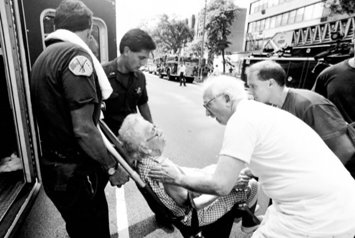 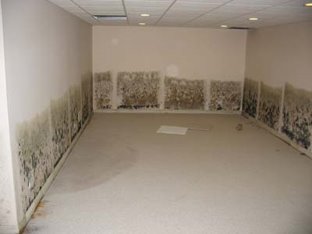 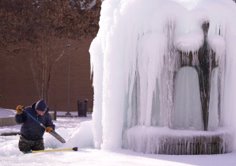 9
[Speaker Notes: The impacts of these changes will be felt directly in the moment and indirectly, after the event or over time. 

Climate will impact everything from health to housing. From increases in heat illnesses and diseases from ticks due to heat, damaged roads/housing from storms or heat, disruptions to essential services and power or communication networks. 

Economy and mental health impacts that radiate out from that.]
Climate Justice
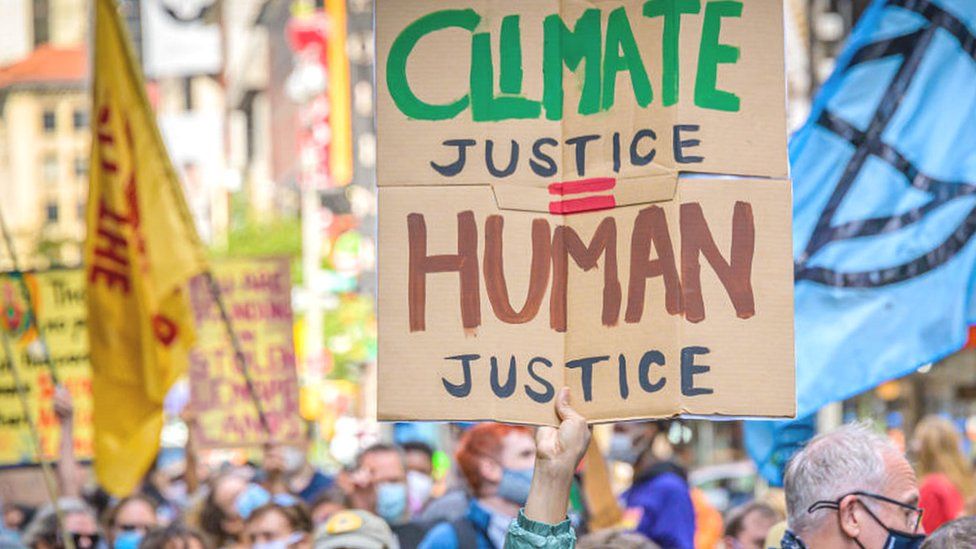 Climate Injustice occurs when…



Climate Justice means…
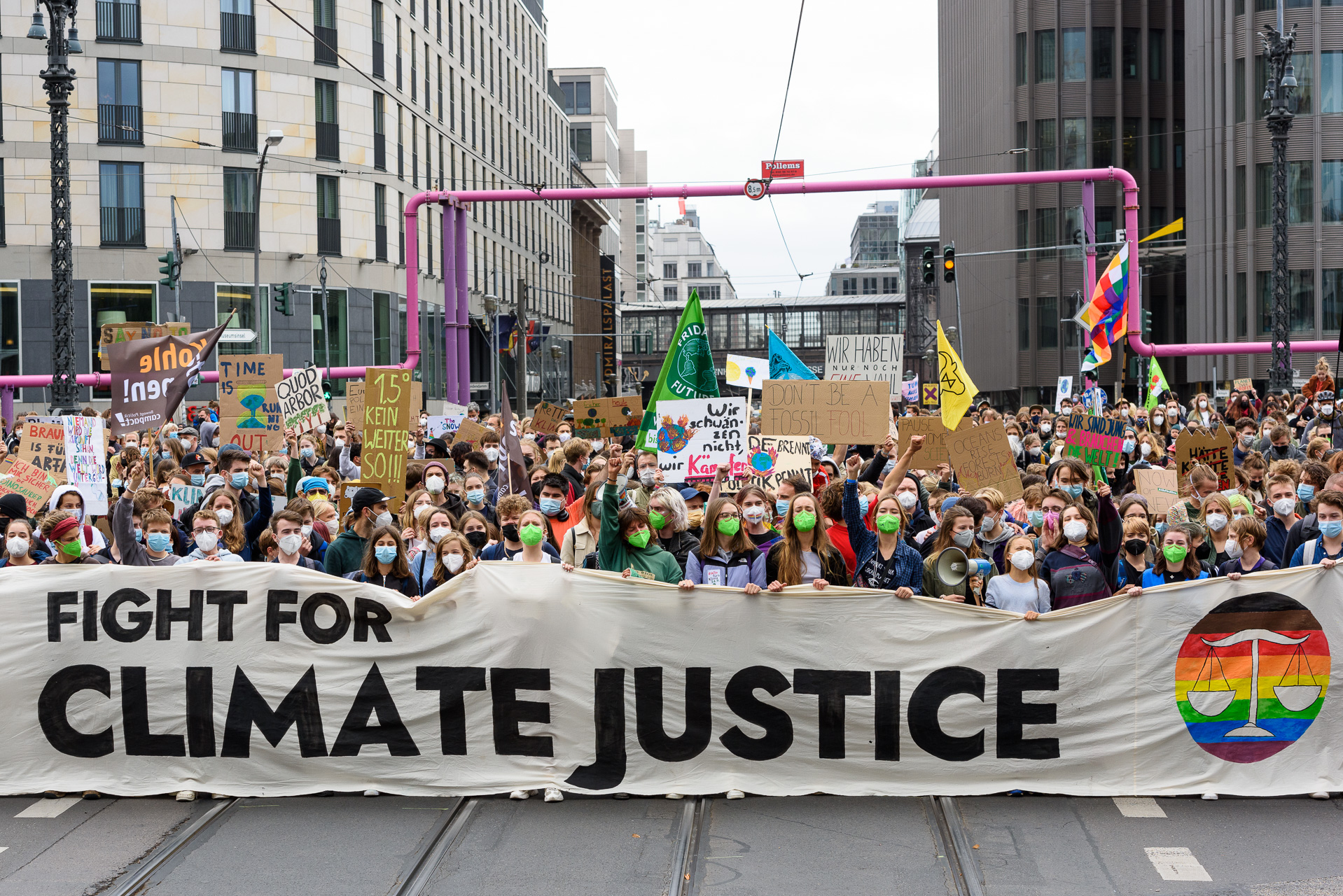 10
[Speaker Notes: Climate justice acknowledges how privilege, power, and oppression are integral to our understanding of how we are impacted by climate change and our environment]
Climate Justice
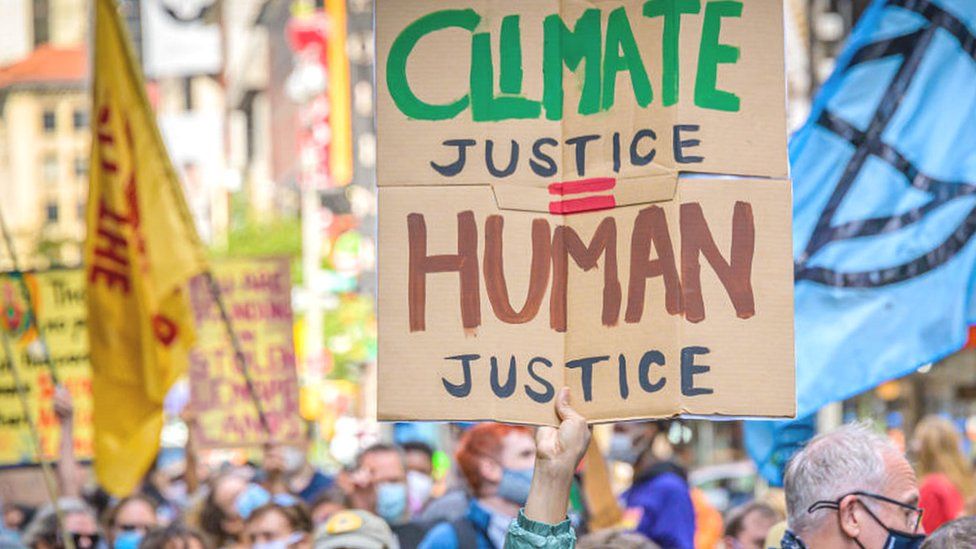 Climate Injustice occurs when…
Vulnerable communities are hit the hardest by the effects of the climate crisis despite being the least able to prepare for or cope with the impacts.

Climate Justice means…
Equal protection from harm 
Equal access to benefits
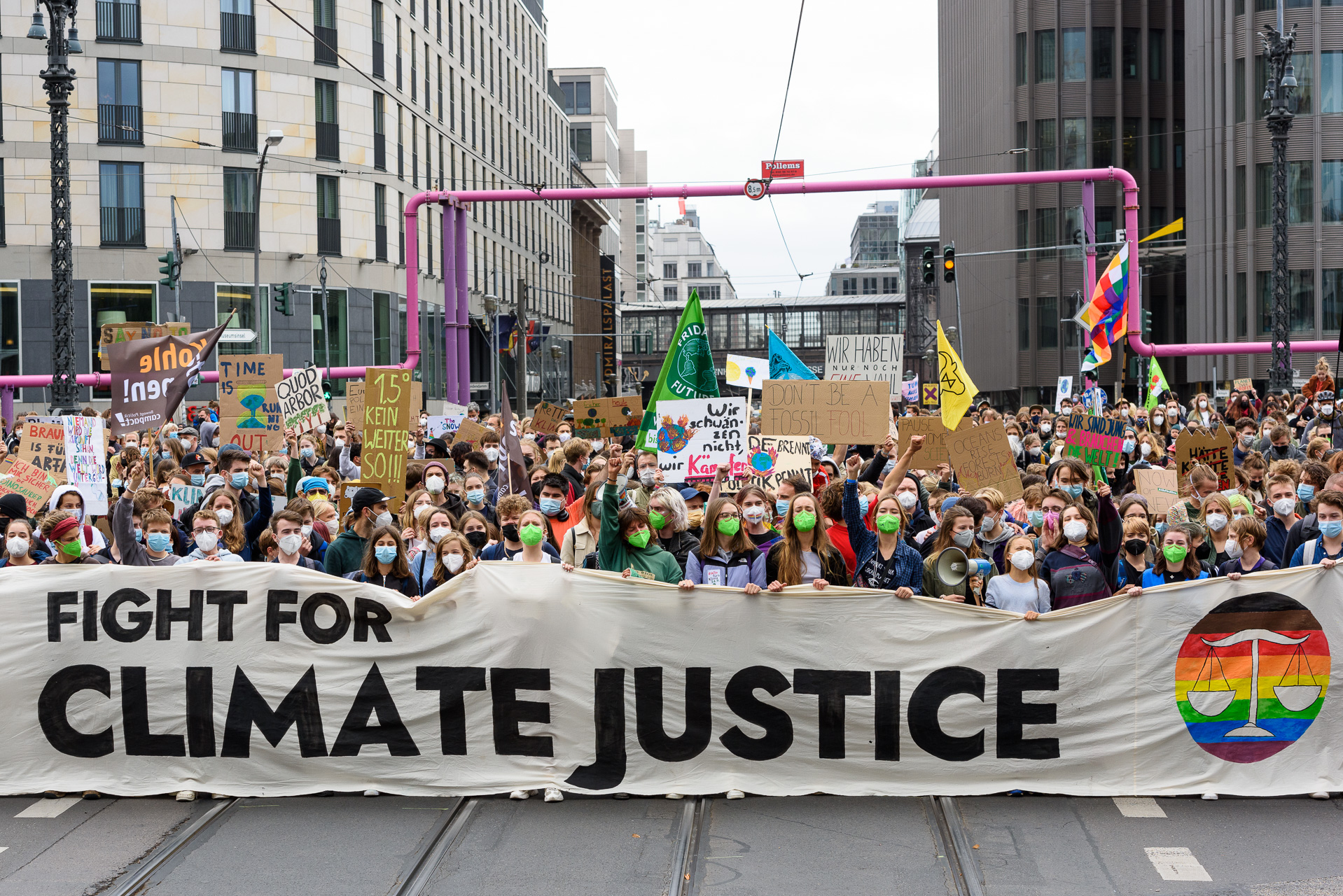 11
[Speaker Notes: Climate justice acknowledges how privilege, power, and oppression are integral to our understanding of how we are impacted by climate change and our environment]
Climate Injustice in the news
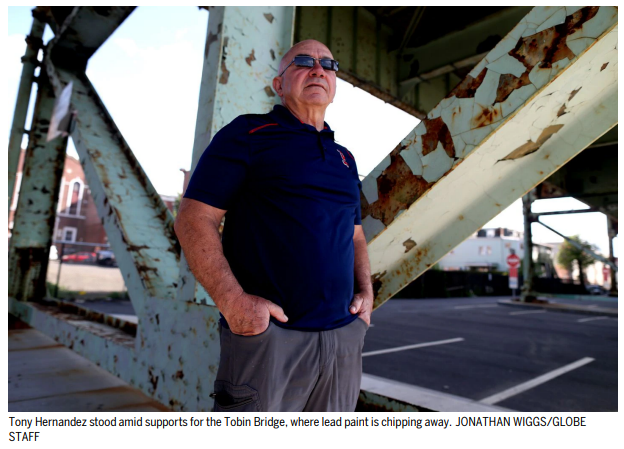 “It was Hernandez who first raised the alarm in February. An immigrant from Cuba, the former union rep spent his whole career painting bridges, including the Tobin from 1979 to 1983. So he knew right away what had happened: A frigid snap, followed by a warmup, had bubbled the paint loose and dropped poisonous green and rust-colored confetti all over the neighborhood.”
12
[Speaker Notes: Enraged, he told Roseann Bongiovanni at the environmental justice group GreenRoots.

“All of us thought, ‘Oh no, it can’t be, the state couldn’t have left lead on the bridge,’” she recalled. But the city tested the paint chips, and Hernandez was right. We’ve known for a long time that lead paint is toxic, especially to babies and kids.”
Lead paint banned in 1978, but continued to be used in public projects until 1990s
Lead dust blows through windows, carried in on bottom of shoes/pets

PH notes: All children who are at risk for lead exposure should be tested for lead poisoning. Some children are more likely to be exposed to lead than others. These include children who:​
live or spend time in a house or building built before 1978​
are from low-income households​
are immigrants, refugees, or recently adopted from less developed countries​
live or spend time with someone who works with lead or has hobbies that expose them to lead​
Lead Poisoning: Venous blood levels ≥ 10 μg/dL (reduced from 25 μg/dL)​
Blood Lead Level of Concern: Venous Blood Levels 5 to <10 μg/dL]
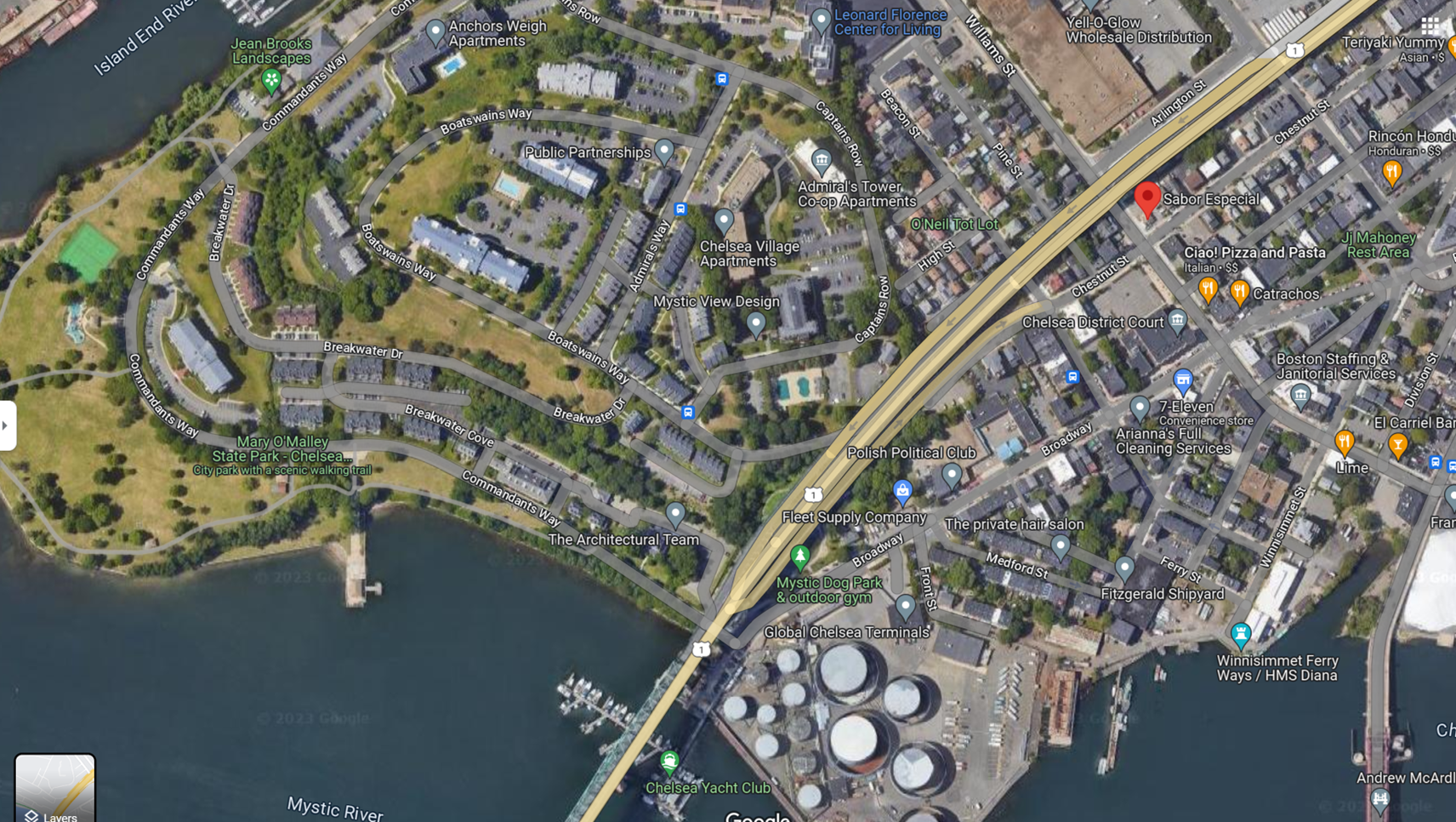 “The wind had carried it blocks away — onto gardens, parking spots, porches, and stairs, along the streets, and all over the patio at Restaurante Sabor Especial, by the courthouse.”
13
[Speaker Notes: Since the DOT took it over in 2010, parts of the bridge have been deleaded and improved, but this Chelsea section is not one of them, said Lavallee. That work — a four-year, $100 million project — was supposed to start in the fall. Now it will begin in early summer. 
DOT workers spent weeks collecting the paint chips 
continue to inspect the area twice a week. 
They’ve distributed fliers and set up a hot line (857-492-0221) for residents to report debris and other concerns.
Advocates have pushed the state to do more: to encase the crumbling paint immediately, offer easy access to blood tests, and apologize to a community still paying for the state’s neglect.

Note: Of the 5000 bridges DOT inspects in MA, about 1500 have lead paint. Who lives near these bridges and roads?]
Agenda
Climate Justice Pair & Share
Climate Change & Justice Recap
Extreme Heat 101
Break!
Heat Illnesses & Interventions
Debrief & Closing
14
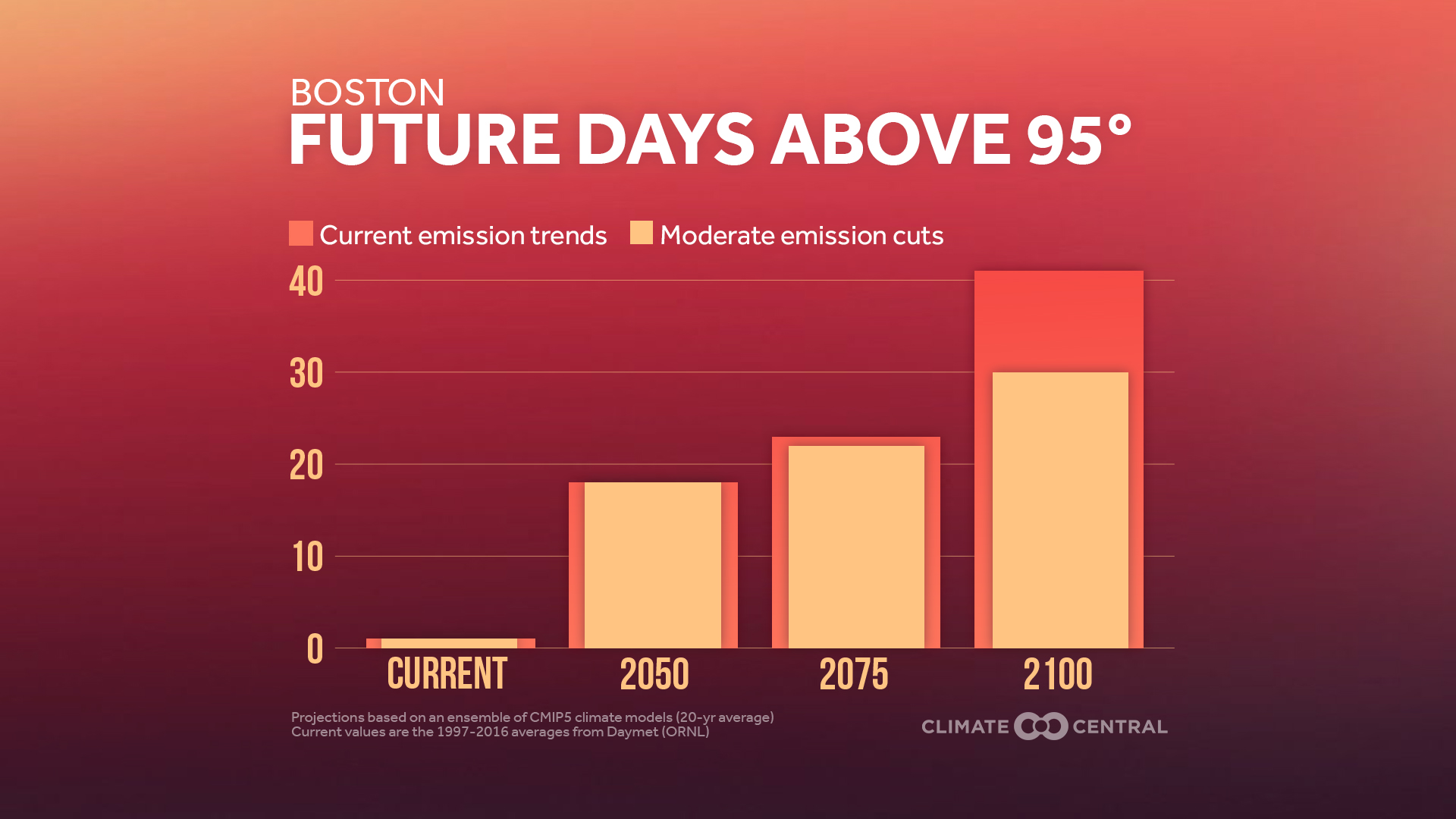 Why do we care about heat?
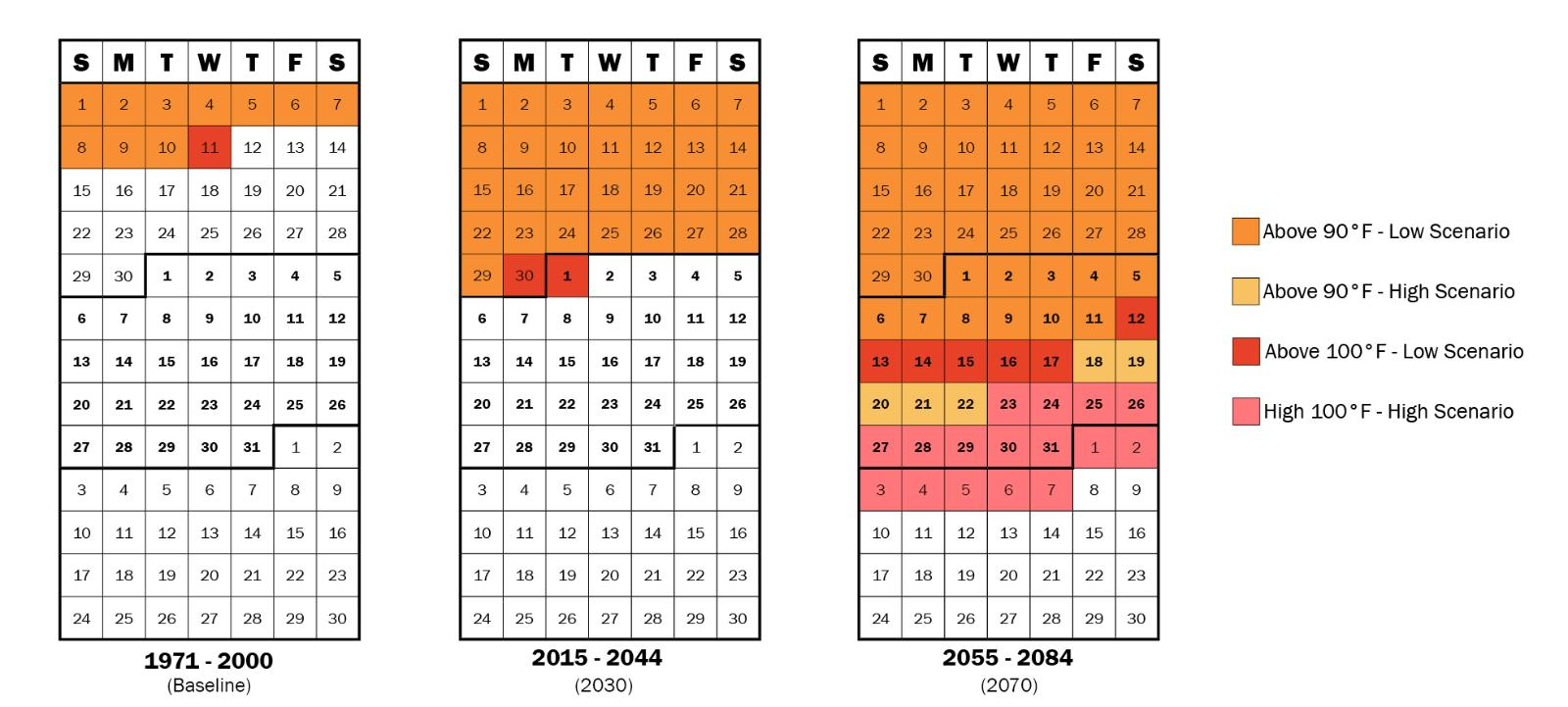 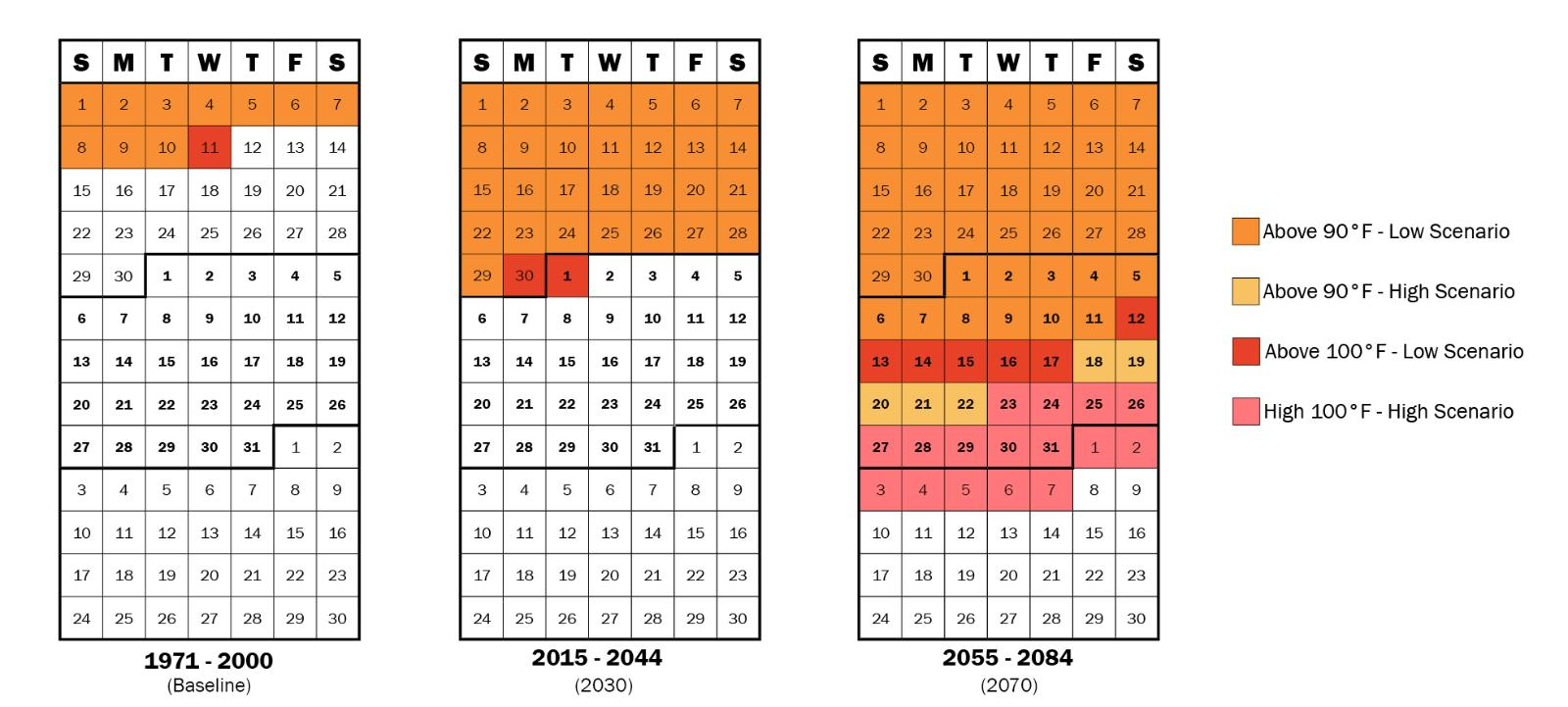 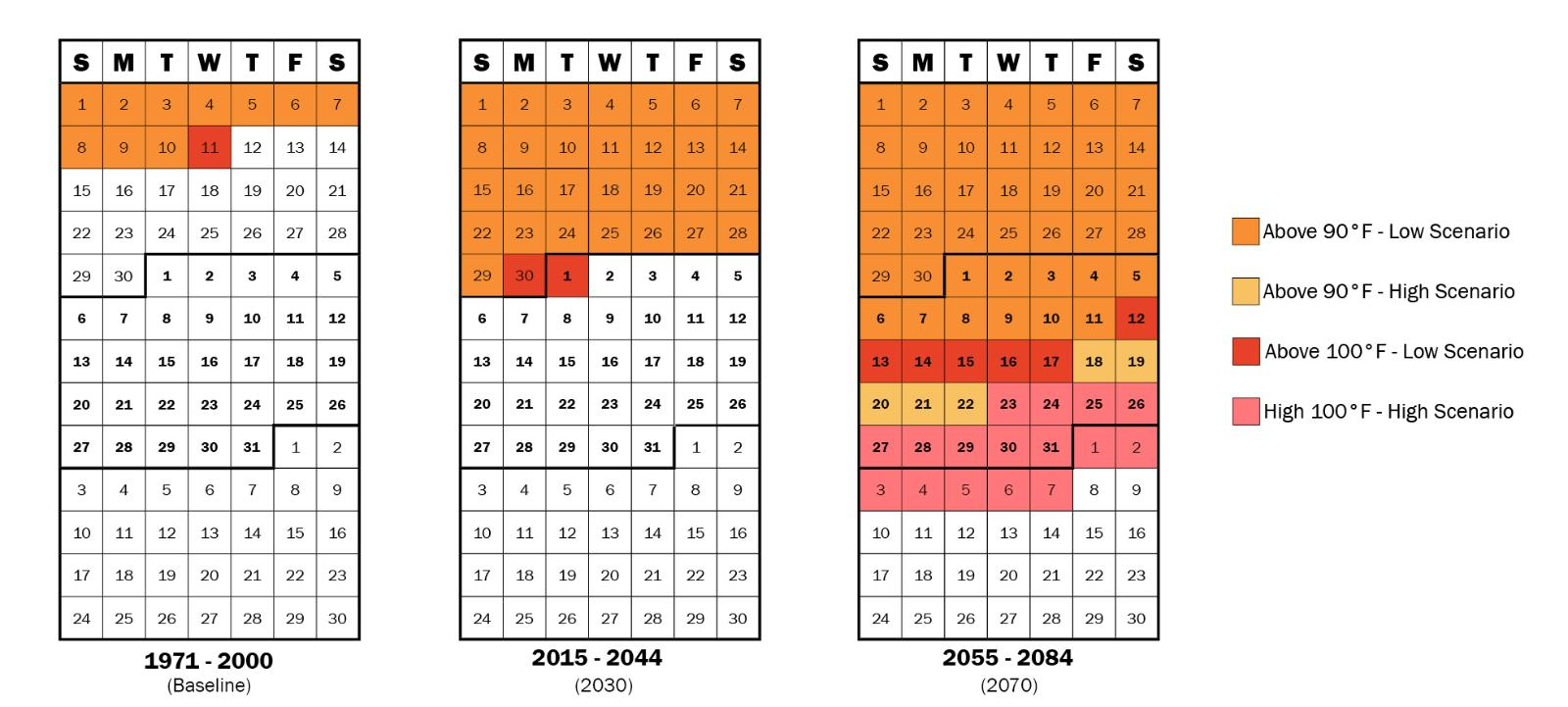 15
[Speaker Notes: Julia]
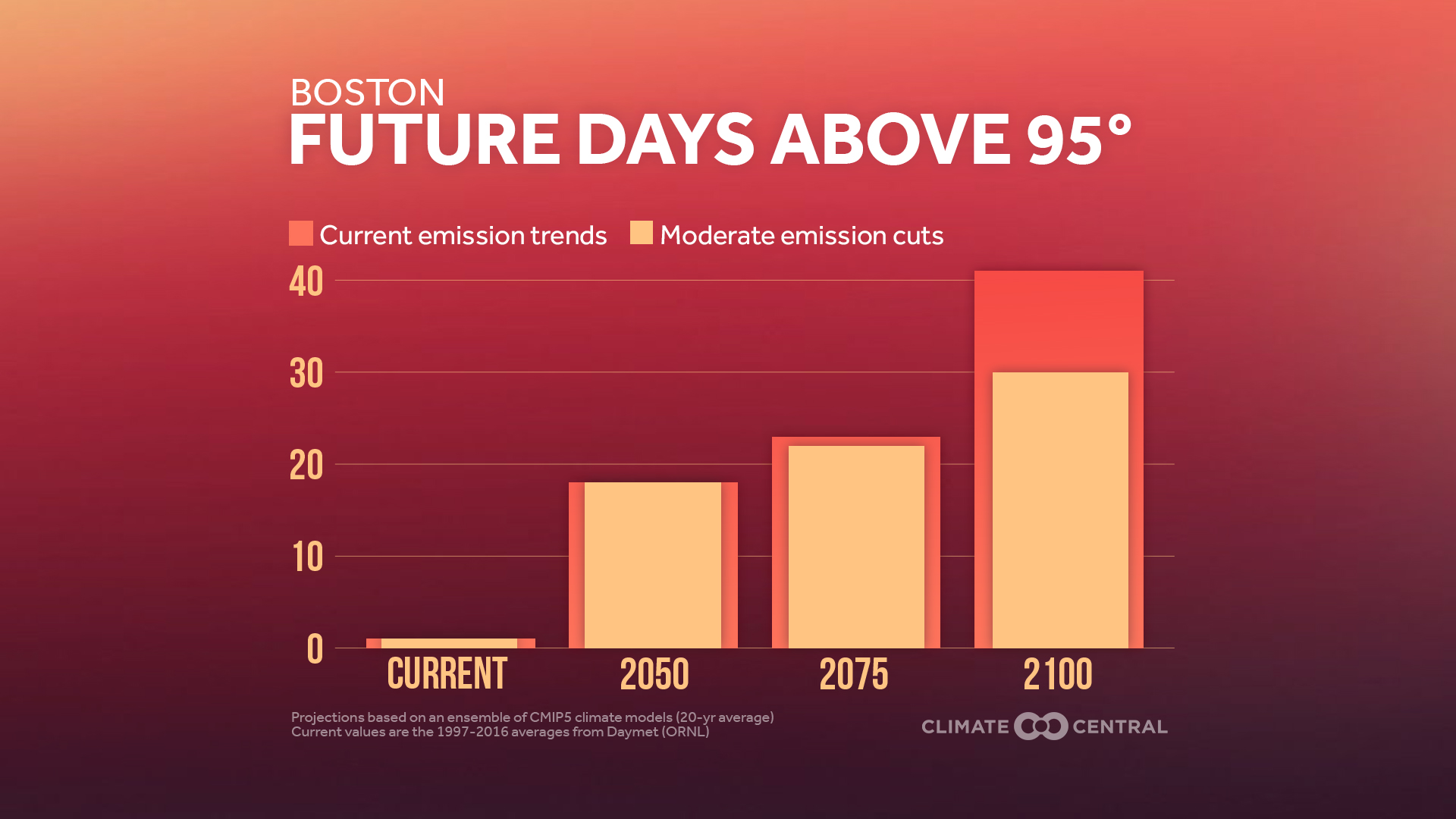 Why do we care about heat?
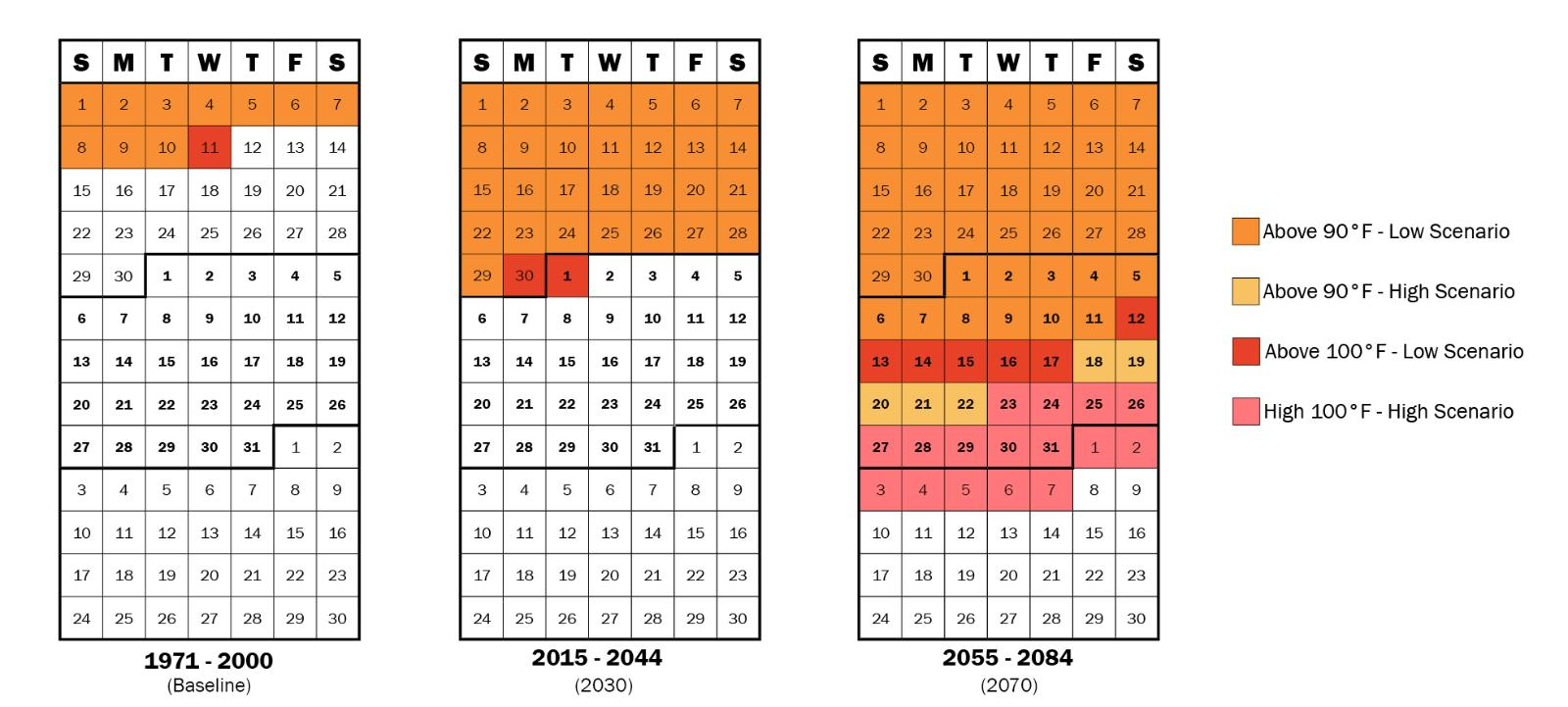 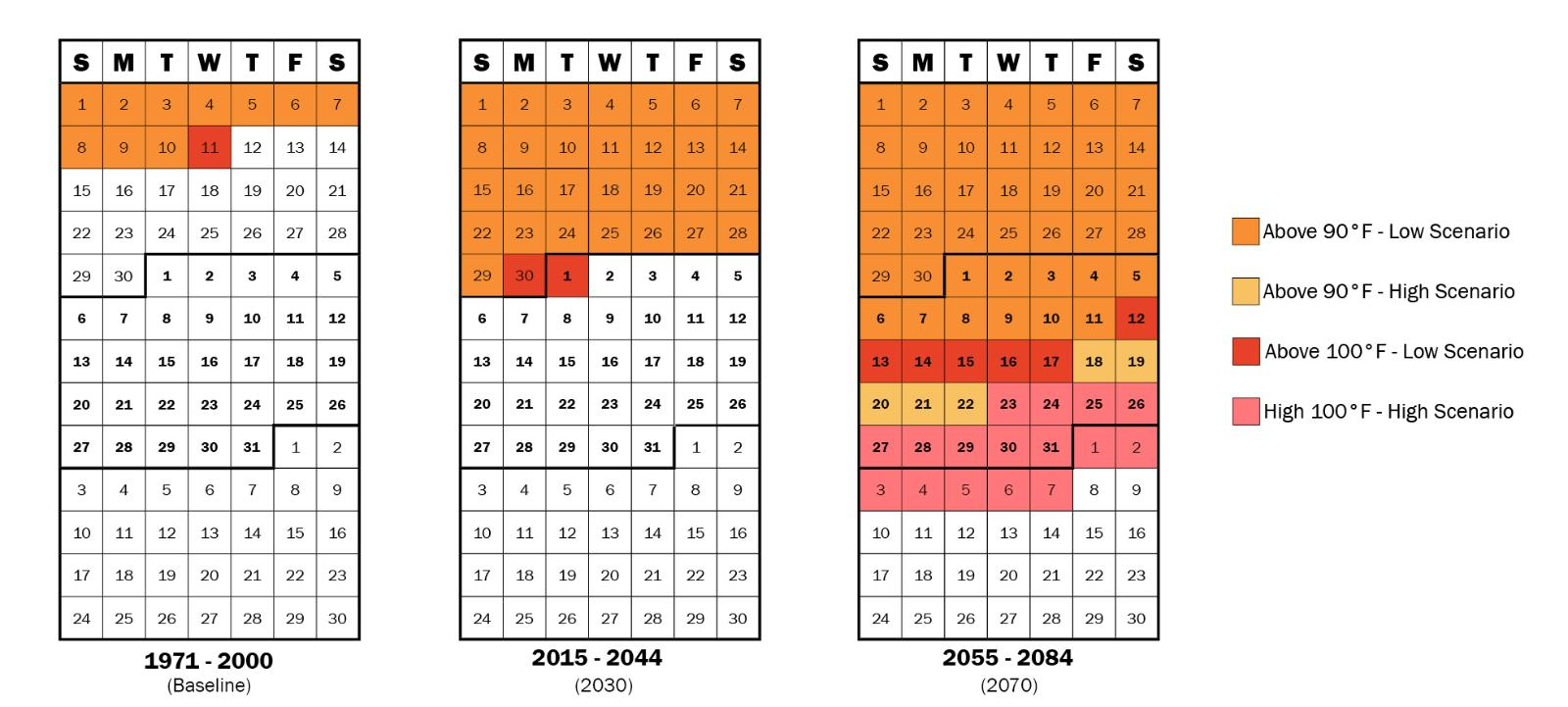 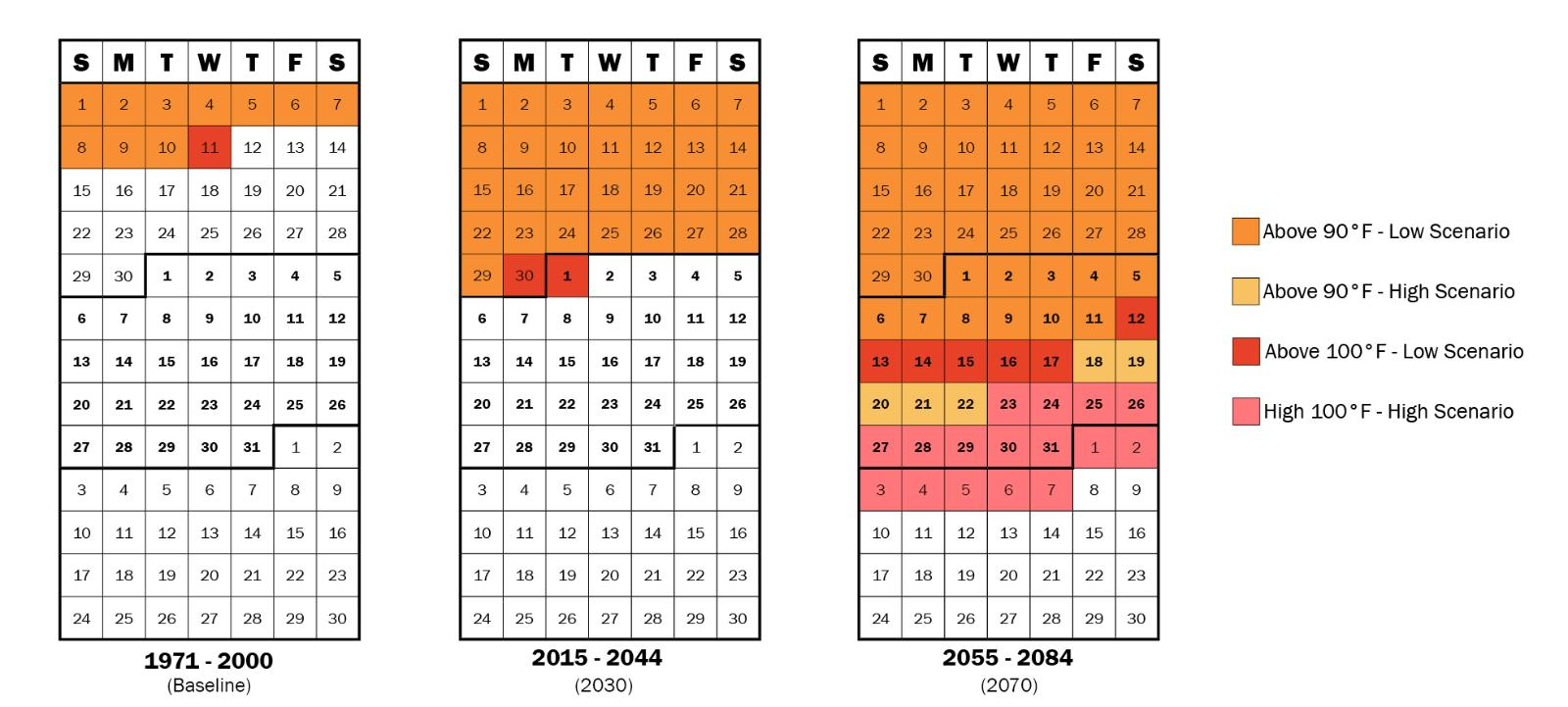 Heat waves are becoming more frequent, more severe, and longer lasting
16
[Speaker Notes: Heat = greatest rate of climate related deaths, deaths mostly preventable]
What is extreme heat?
Extreme heat is a prolonged period of very hot weather, which may include high humidity. 

In Massachusetts, a “heat wave” is defined as a period of 3+ consecutive days above 90 °F

Extreme heat becomes more dangerous the longer it lasts
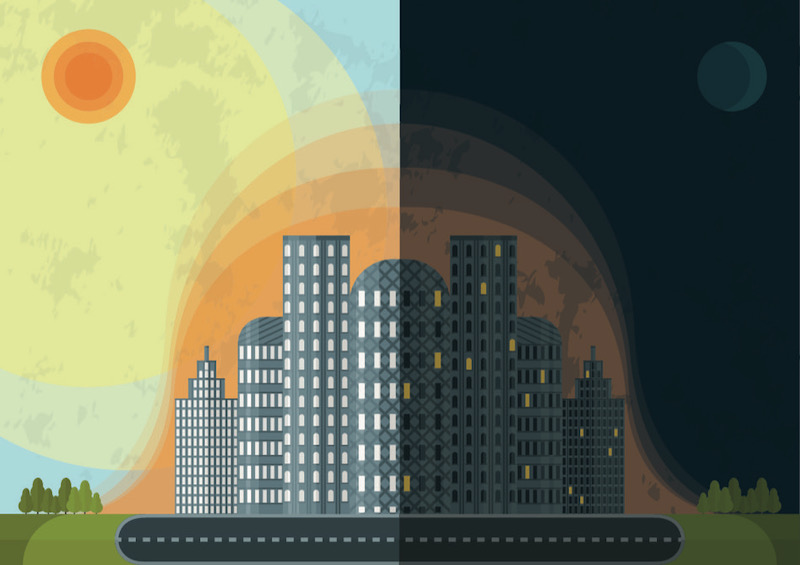 17
[Speaker Notes: Less cooling at night = prolonged heat stress
Night time temps – not cooling at night
Cumulative impacts of continuous heat days

Prolonged exposure = day 2 vs day 5.]
Heat index is a measure of how heat feels
Heat index combines air temperature and relative humidity to represent the “feels like” temperature.
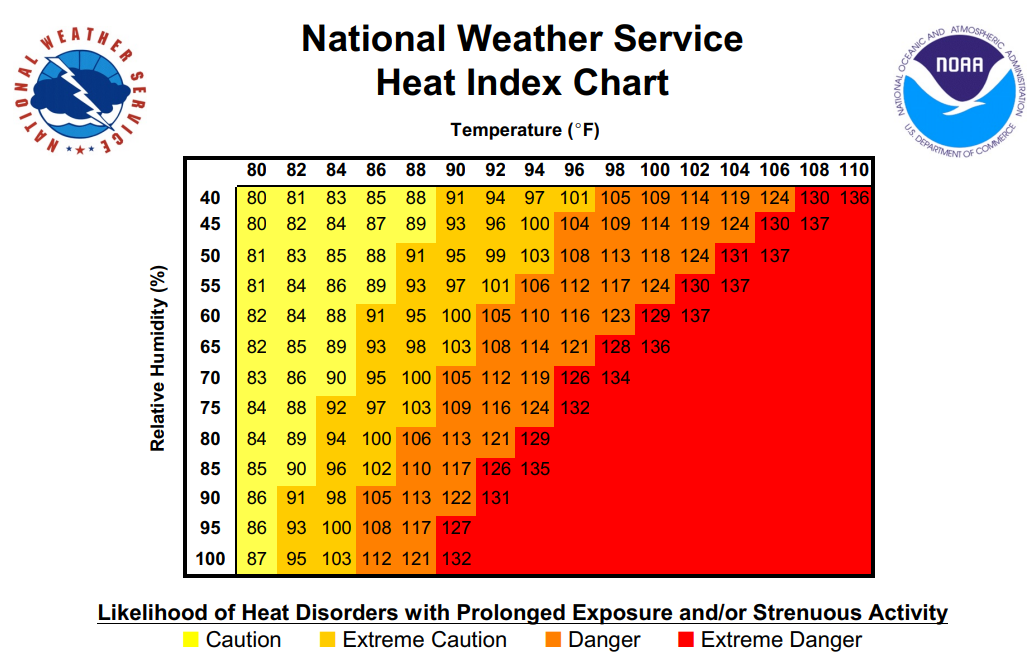 18
[Speaker Notes: A sustained increase of internal body temperatures reaching 104 degrees can lead to heat stroke and death (orange numbers).]
Let’s practice! Last week’s heat index
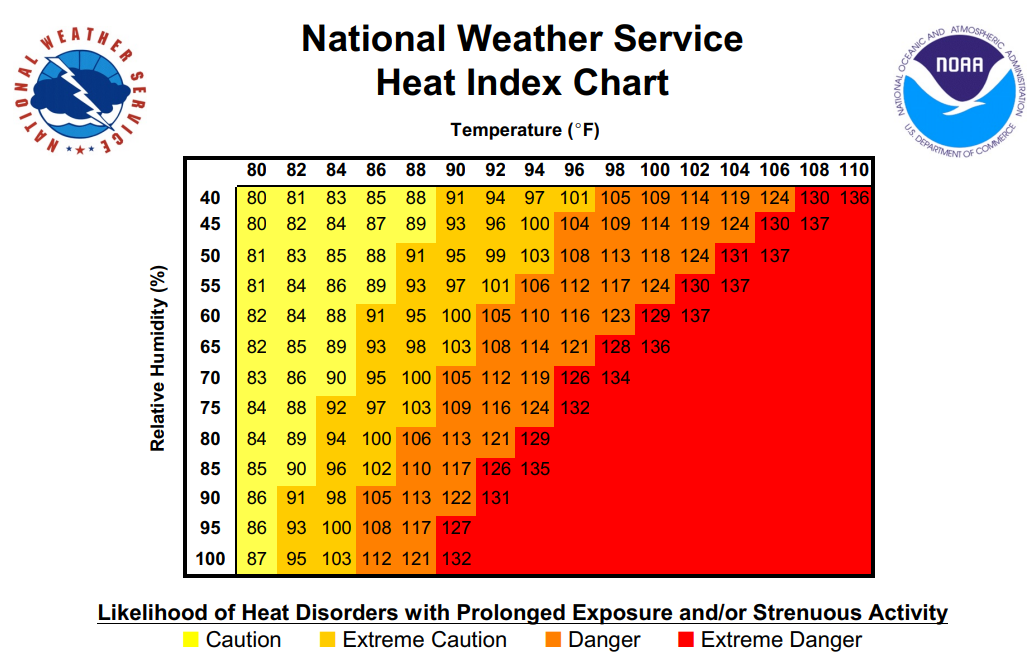 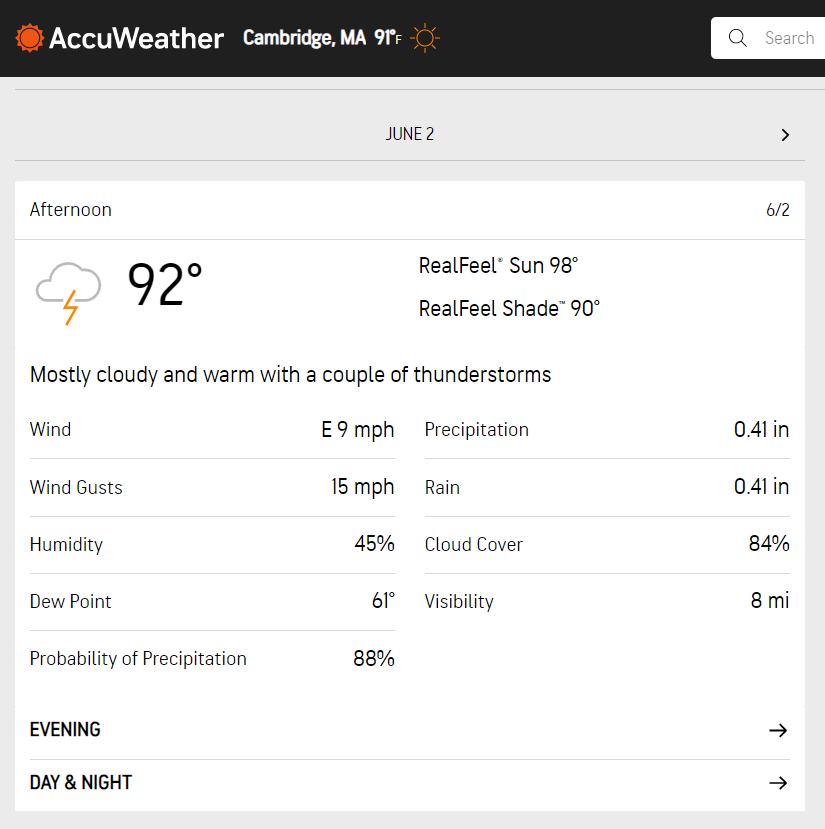 Heat Vulnerability
-
Vulnerability
=
Heat Sensitivity
+
Heat Exposure
Ability to Cope
Who you are, what you do
Where you are
What you have access to
20
[Speaker Notes: Can either reduce exposure/sensitivity AND/OR increase adaptive capacity]
Some people are more sensitive to heat
21
[Speaker Notes: We are all heat sensitive at certain times 
Go around the room and pick a box to explain why more heat sensitive]
Some areas are more exposed to heat
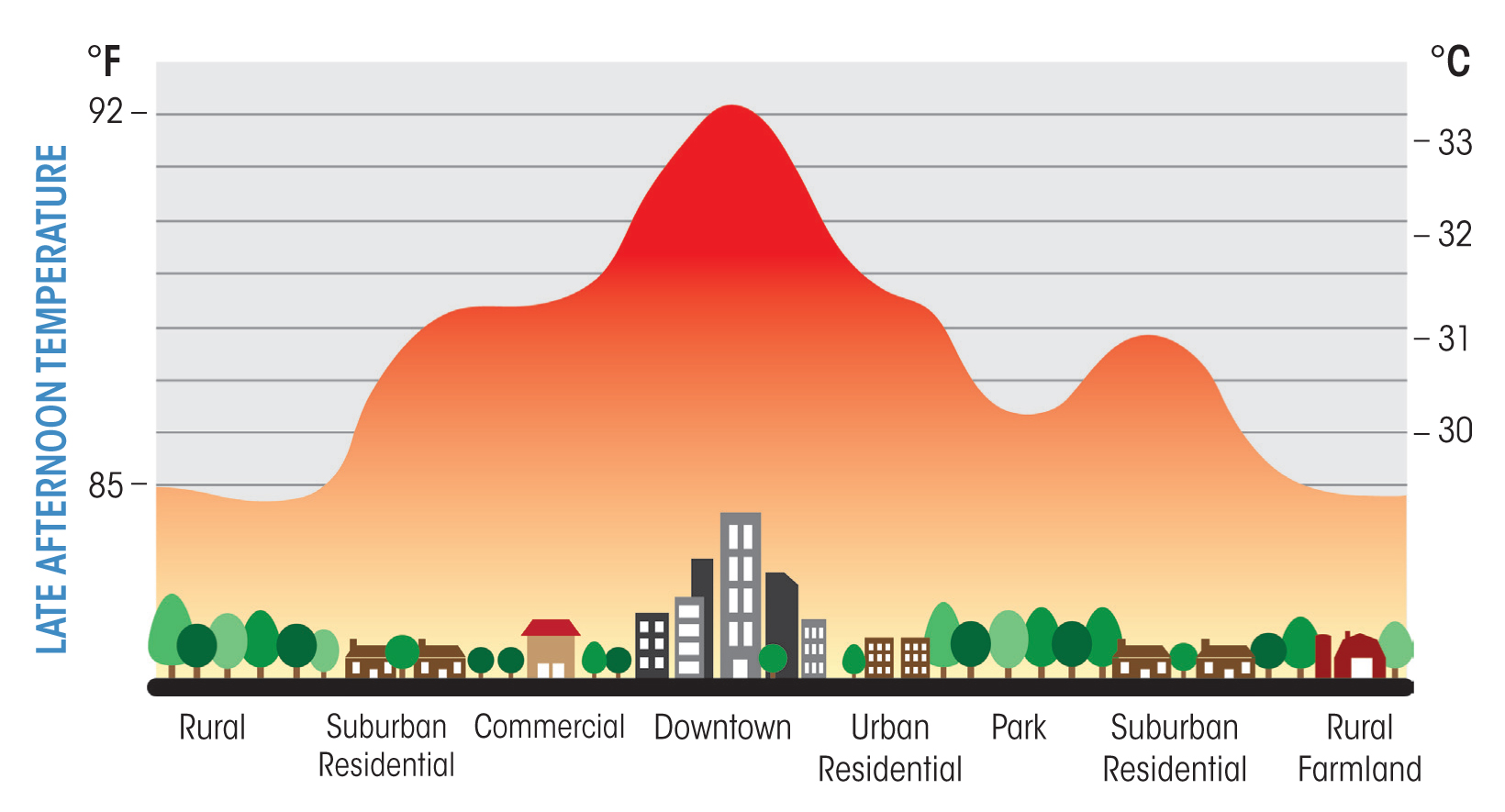 22
[Speaker Notes: Photo cred: FirstGreen]
Heat Exposure: the power of trees
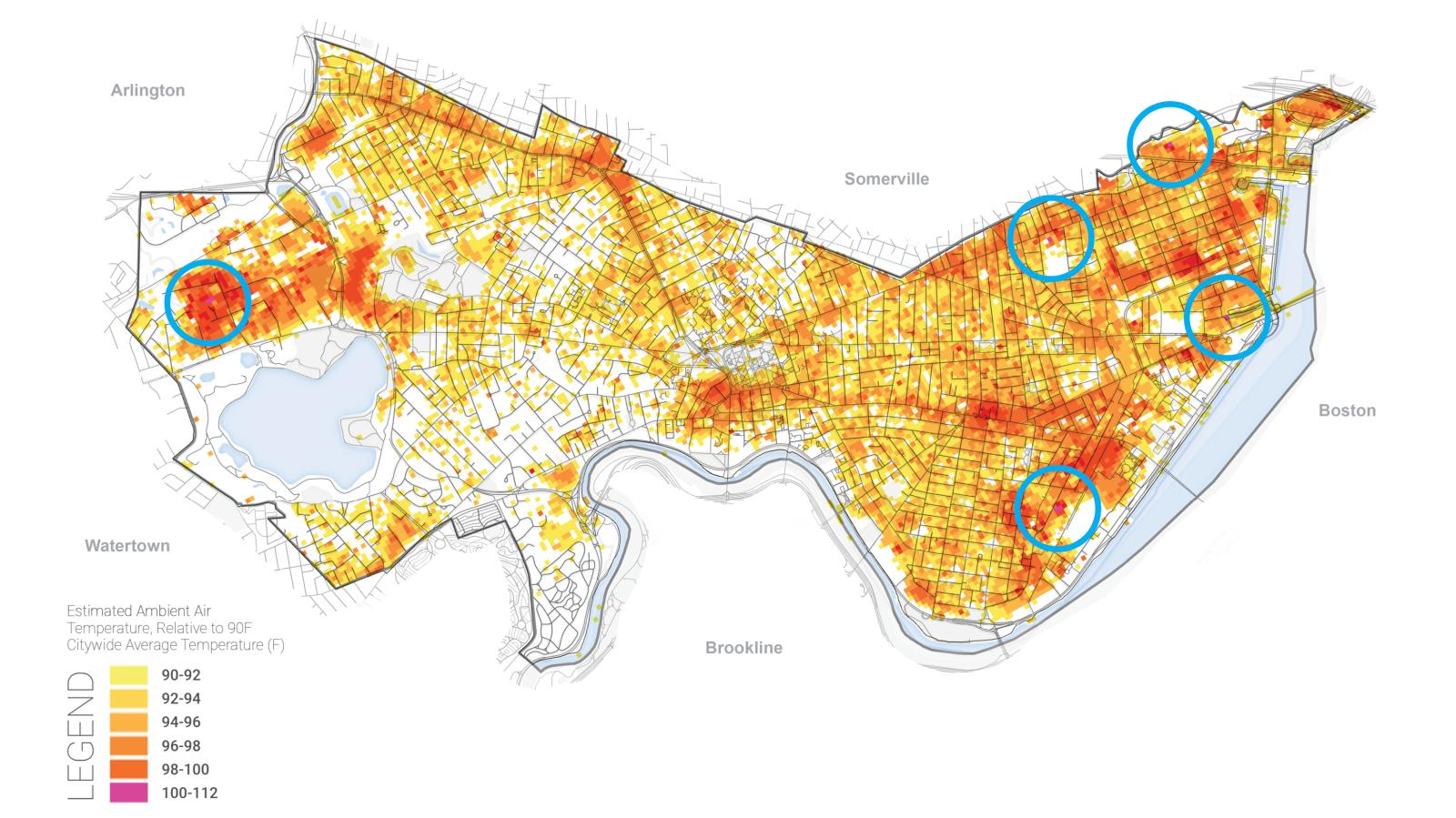 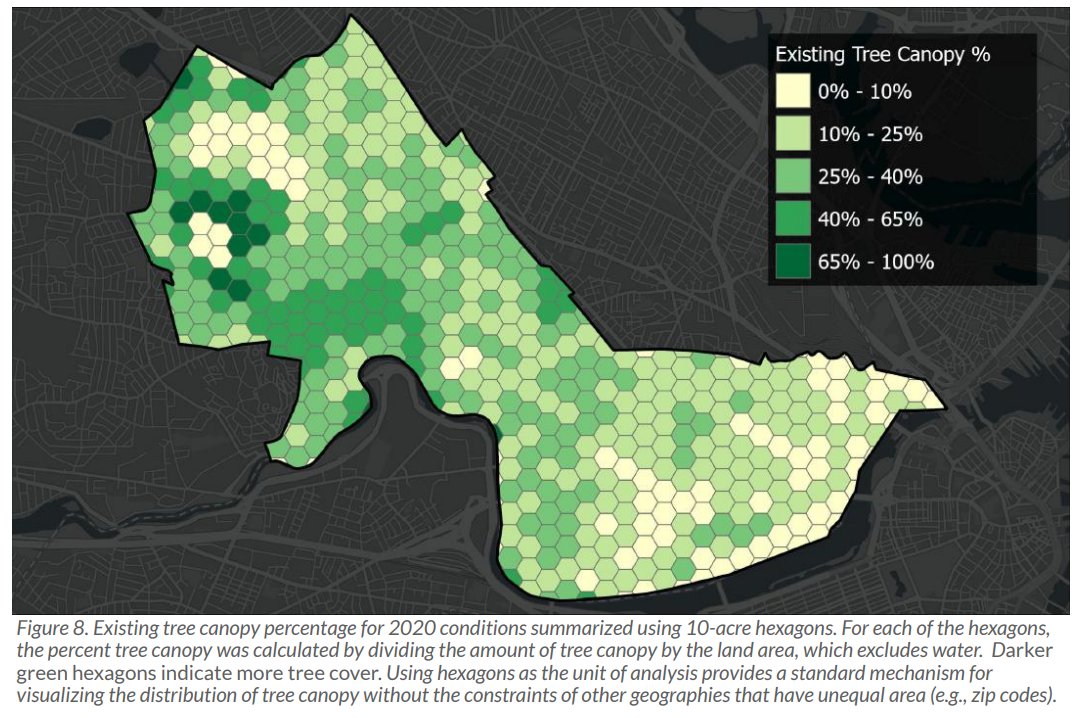 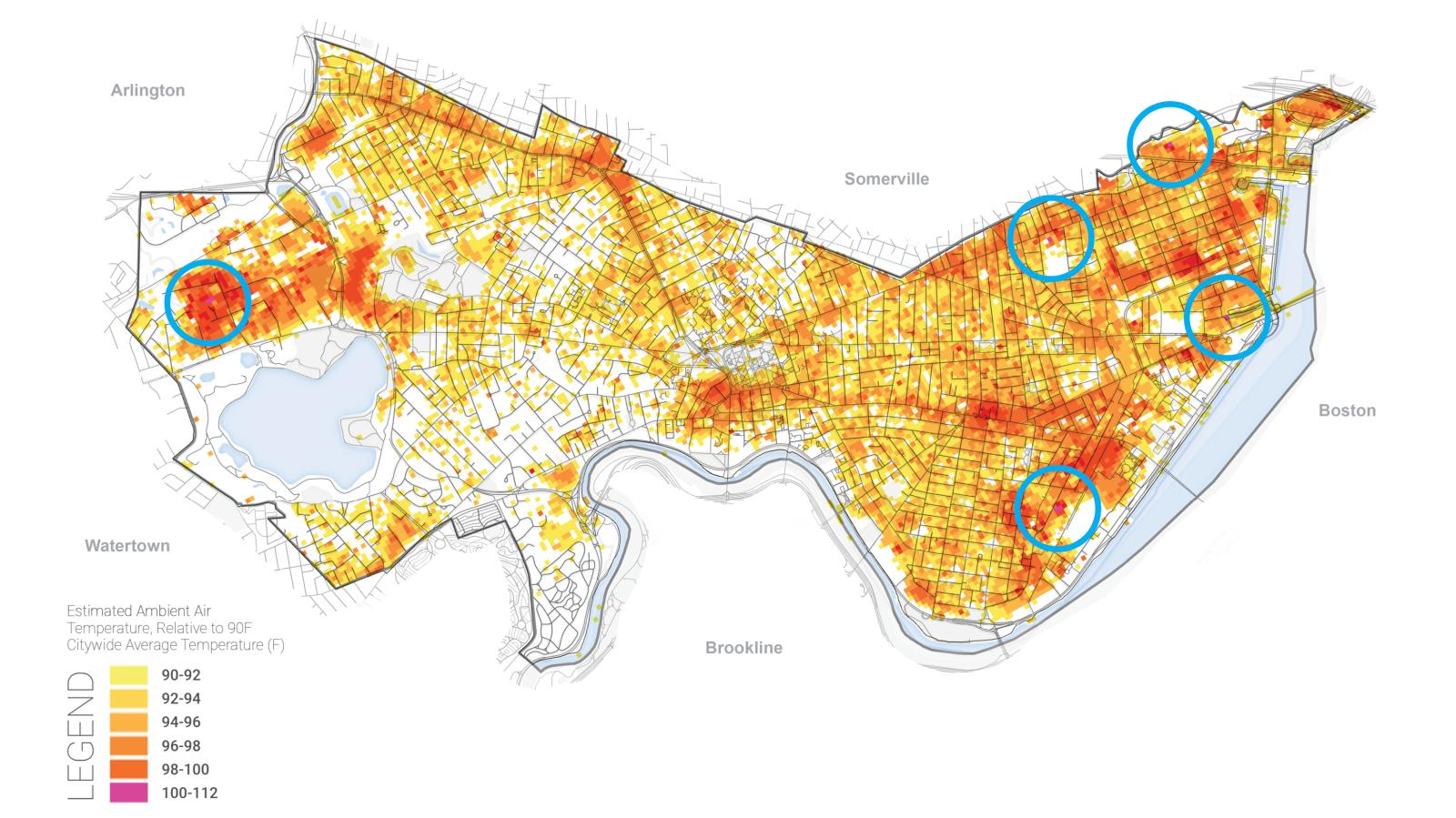 23
[Speaker Notes: Photo cred 1: Cambridge Tree Canopy Assessment 2009-2020 (cambridgema.gov)

Photo cred 2: This map shows the estimated ambient air temperature adjusted for 2018 tree canopy, impervious and cool roof conditions on a 90-degree day. The circles highlight areas that exceed ambient air temperatures of 100 degrees. HEAT STRATEGIES (arcgis.com)]
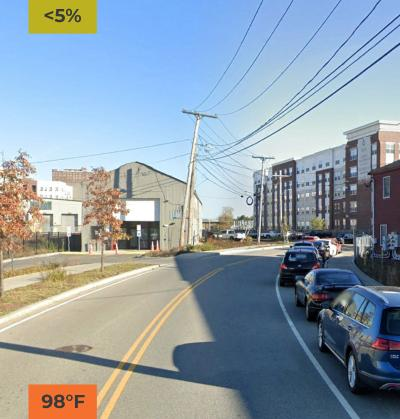 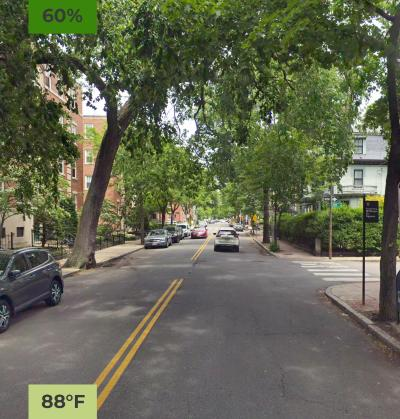 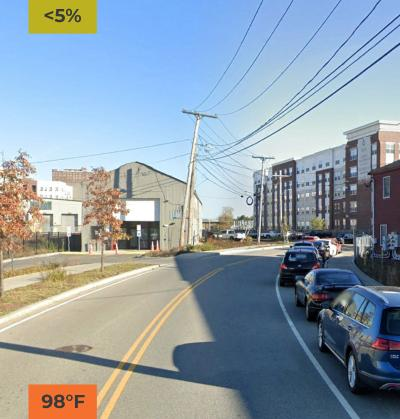 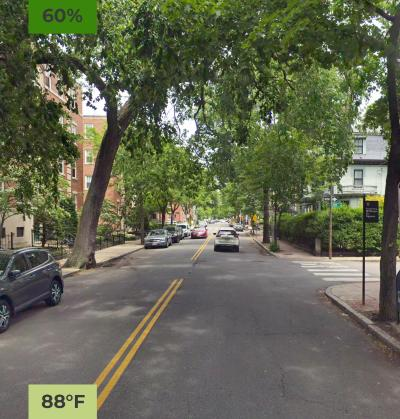 24
[Speaker Notes: Some cities have a 20+ degree diff]
Dos & Don’ts of Extreme Heat
Each group will receive an envelope, inside are the dos and don’ts of coping with extreme heat – but they’re all mixed up! 
Read each action and ask: 
When its hot outside, is this something    to do or to avoid?
The first to sort all actions correctly wins!
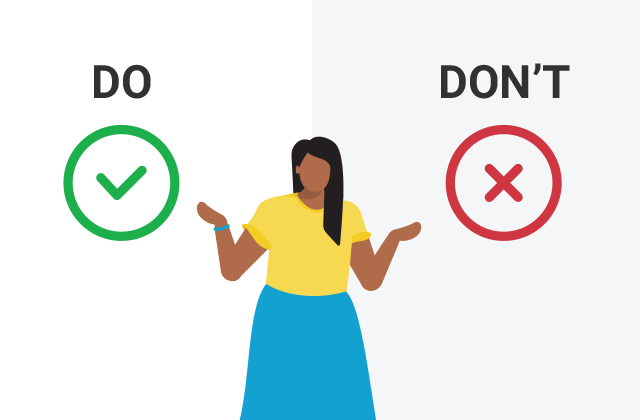 25
[Speaker Notes: Reflect: which of these do you do?
Which of these are harder to do?
Which of these would you feel comfortable recommending someone do?]
What do you do to stay cool?
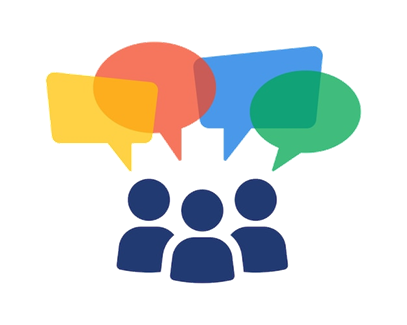 Pair & Share
26
Agenda
Climate Justice Pair & Share
Climate Change & Justice Recap
Extreme Heat 101
Break!
Heat Illnesses & Interventions
Debrief & Closing
27
Agenda
Climate Justice Pair & Share
Climate Change & Justice Recap
Extreme Heat 101
Break!
Heat Illnesses & Interventions
Debrief & Closing
28
Heat Illnesses
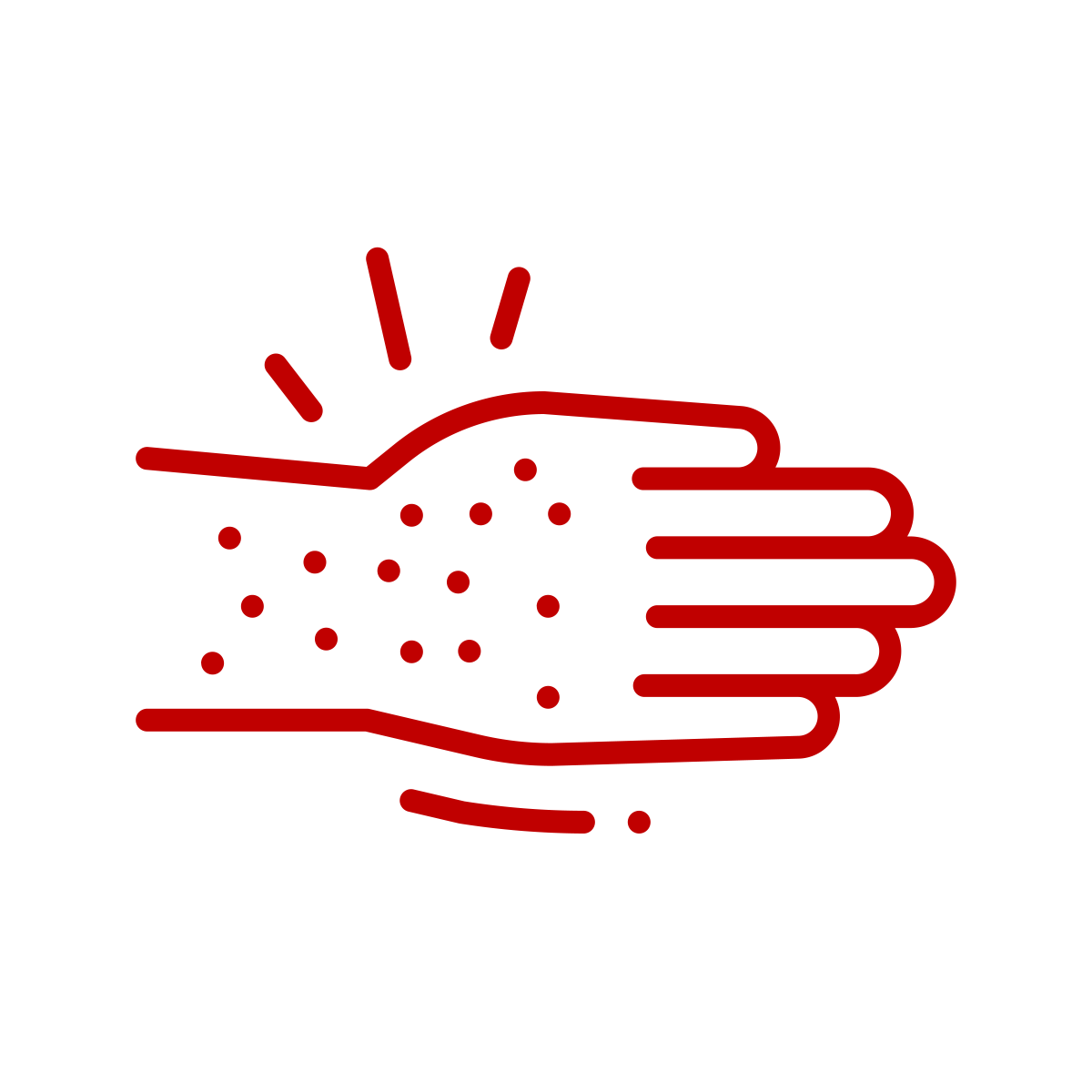 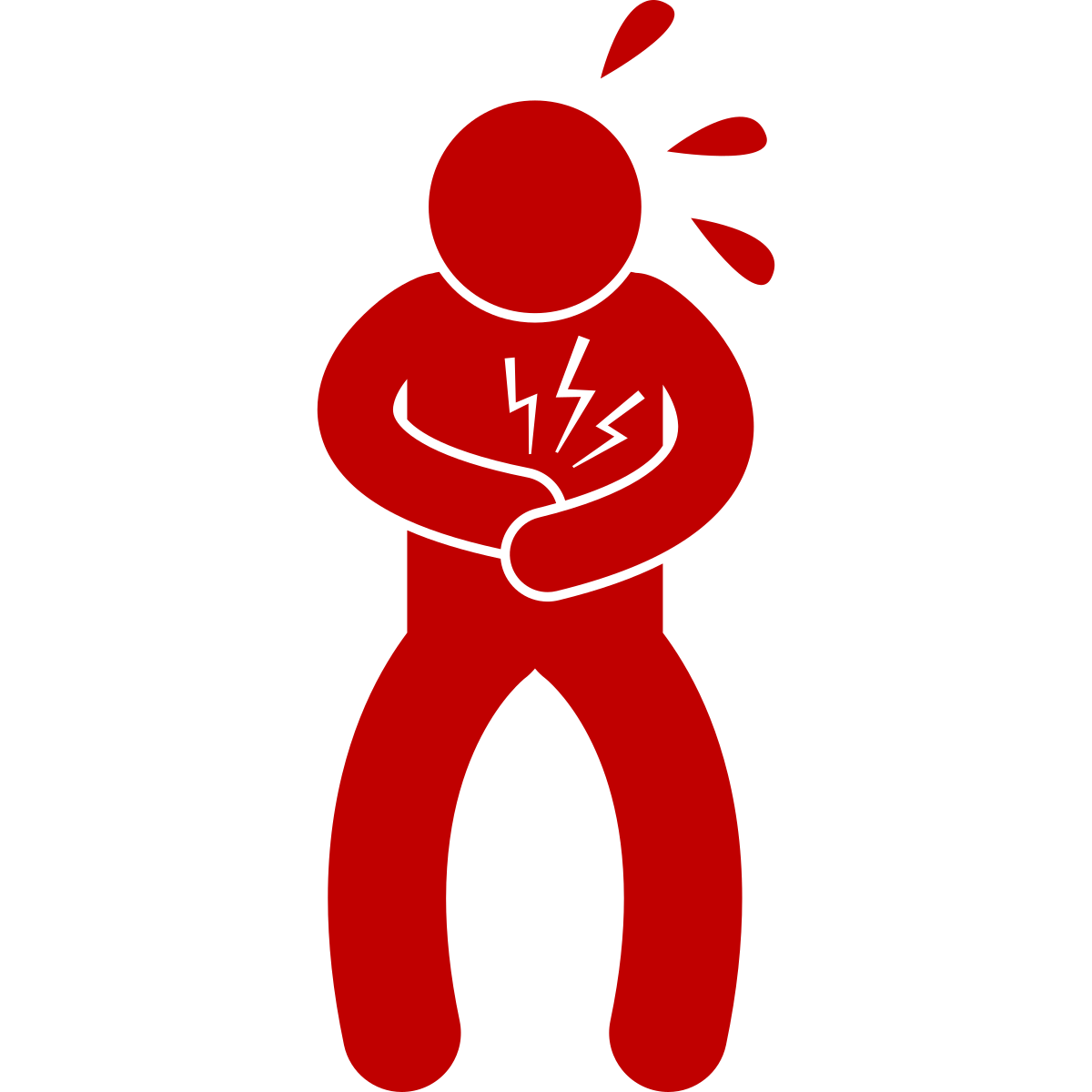 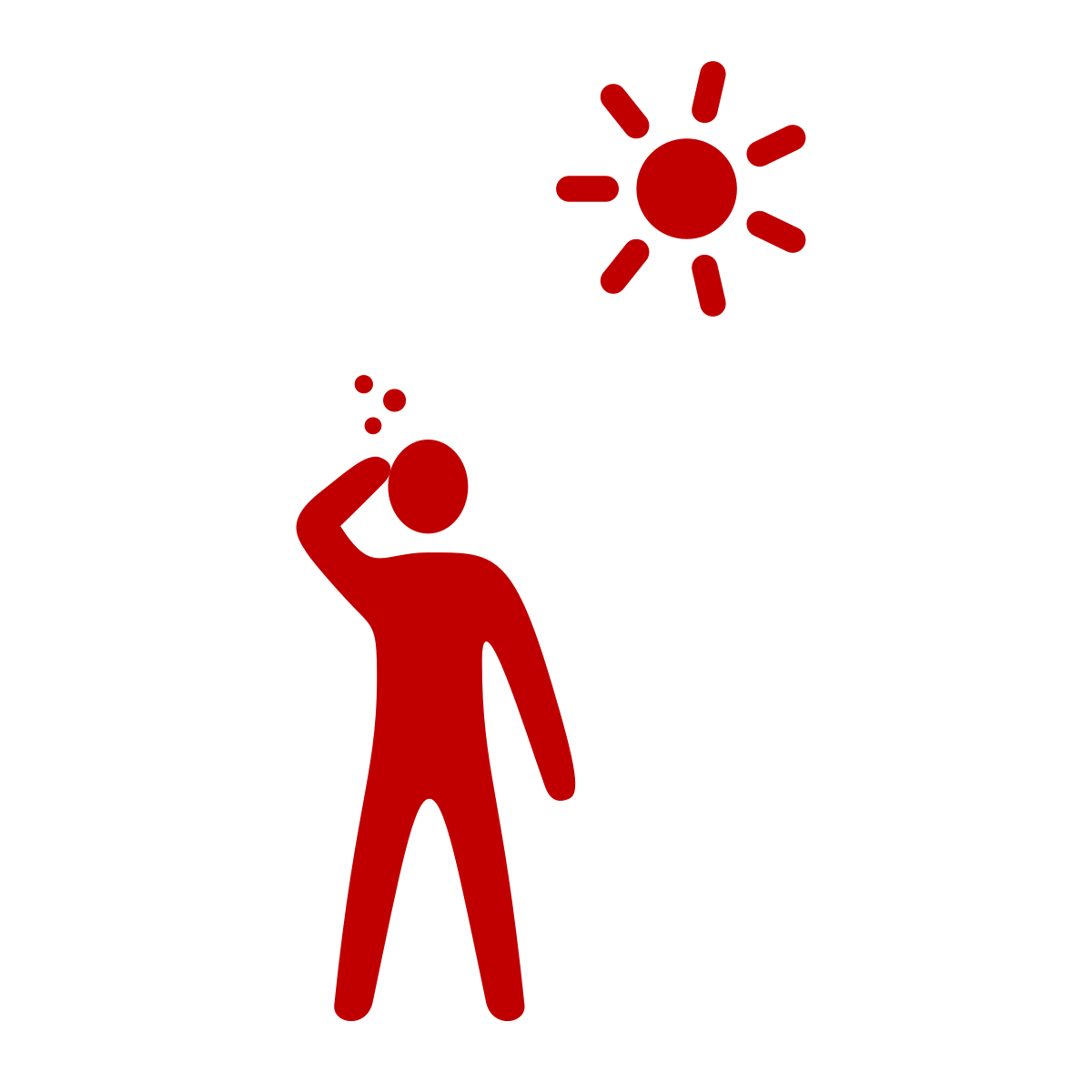 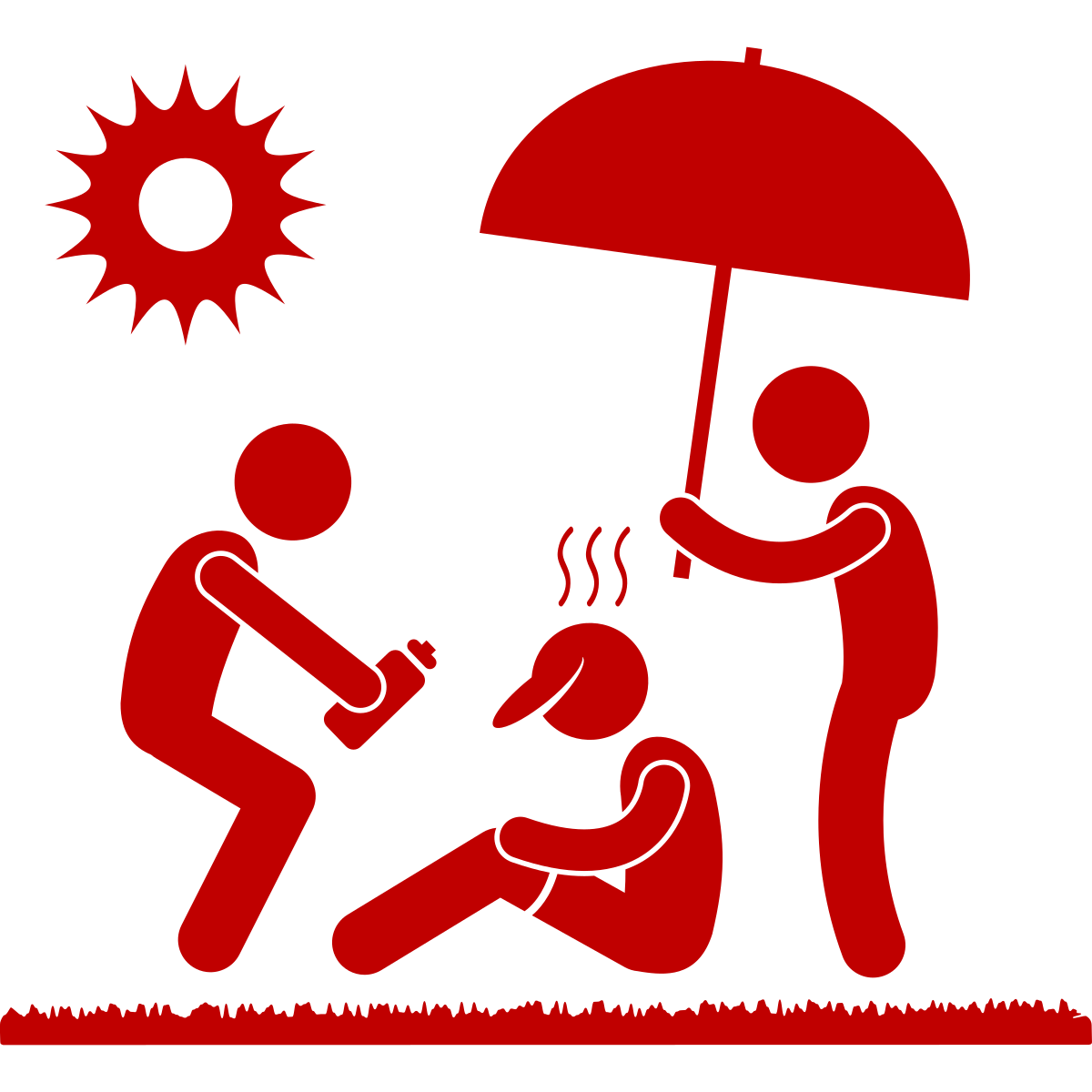 [Speaker Notes: Julia

Why not to give fluids to heat stroke: person's ability to regulate their body temperature is compromised, and their internal organs may be under stress. In some cases, giving fluids orally can increase the risk of vomiting or aspiration, where fluid enters the lungs instead of the stomach.]
Heat Illnesses
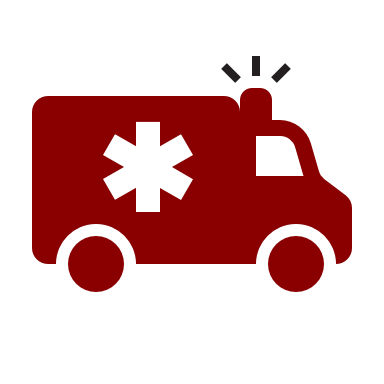 Can be fatal
[Speaker Notes: Why not to give fluids to heat stroke: person's ability to regulate their body temperature is compromised, and their internal organs may be under stress. In some cases, giving fluids orally can increase the risk of vomiting or aspiration, where fluid enters the lungs instead of the stomach.]
Matching Cards: Heat Illness Edition
Objective: Match the (1) heat illness name to its (2) symptom and (3) treatment. 

Rules: Each player can only lift 3 cards per turn. 
If all 3 cards are matching: remove the cards from the board 
If all 3 cards are NOT matching: turn the cards back around and go to the next player. 

First team to match all cards wins!
What’s Cambridge doing about heat?
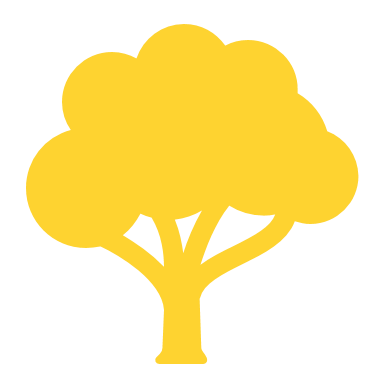 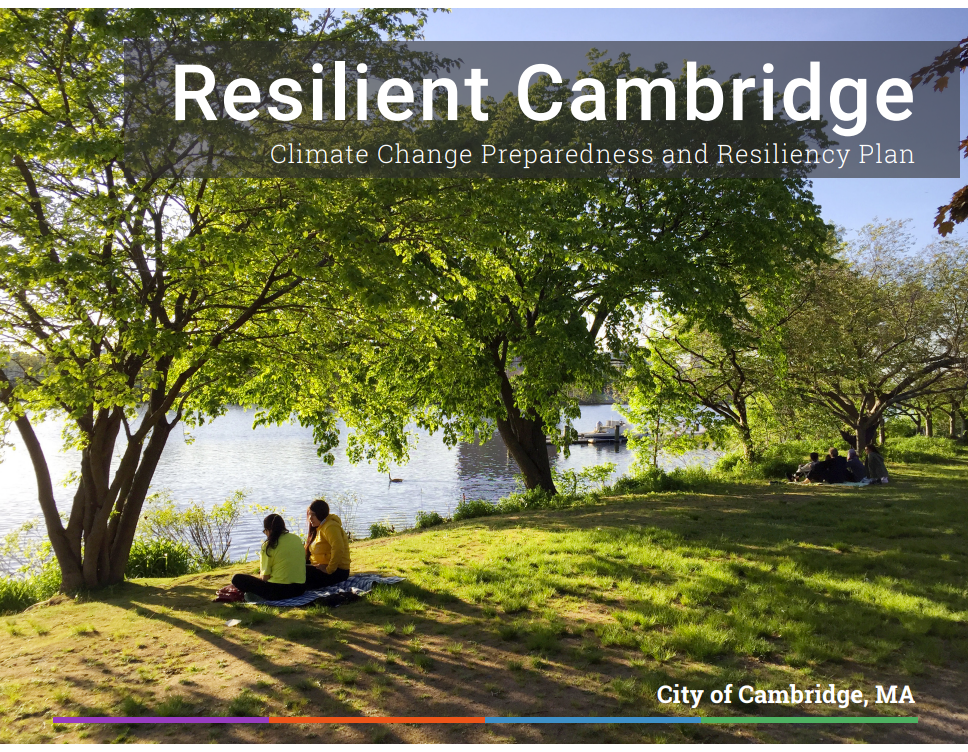 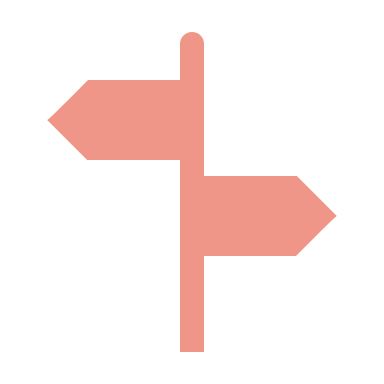 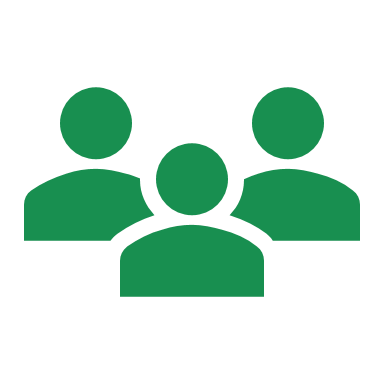 Greener, Cooler City

Cool Buildings

Cool Streets

Cool Communities
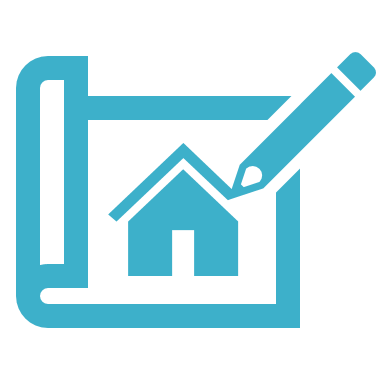 32
[Speaker Notes: Sharon

Focused on reducing exposure except cool communities (reducing sensitivity/improving adaptive capacity)]
What’s Cambridge doing about heat?
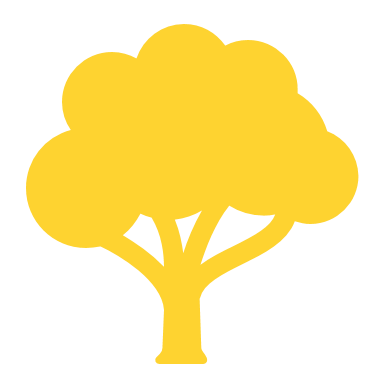 Greener, Cooler City:
Increase plantings, including roof gardens
Expand tree canopy cover and shade
Improve access to open space
Cool Buildings: 
New buildings/renovations must be able to stay cool during hot temperatures
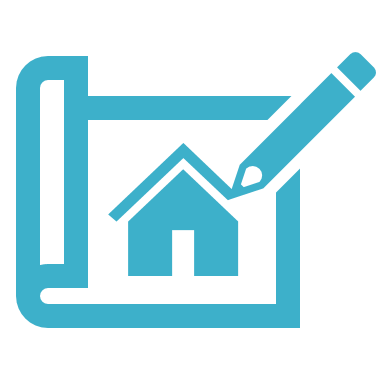 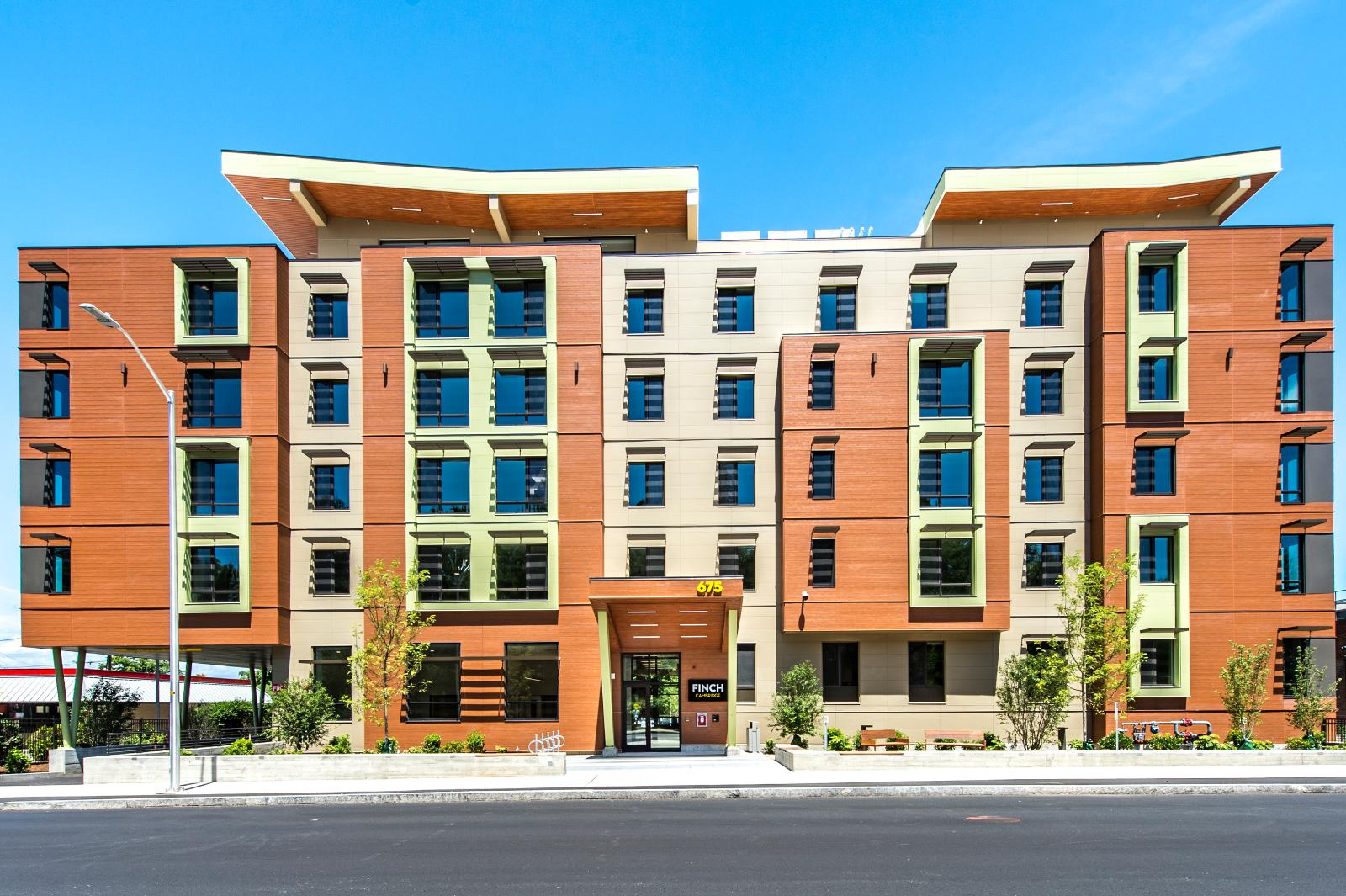 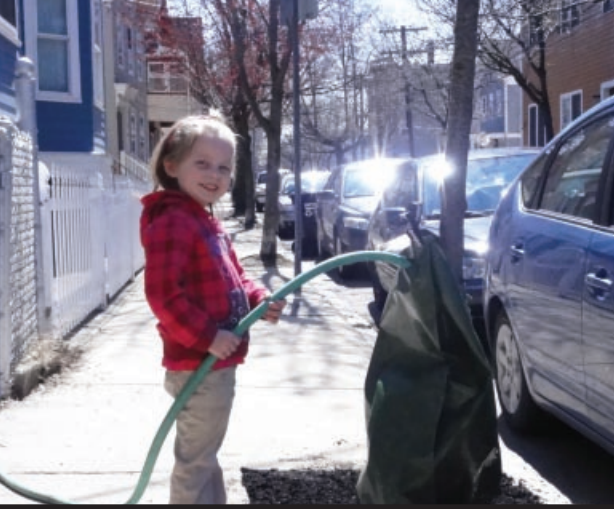 33
What’s Cambridge doing about heat?
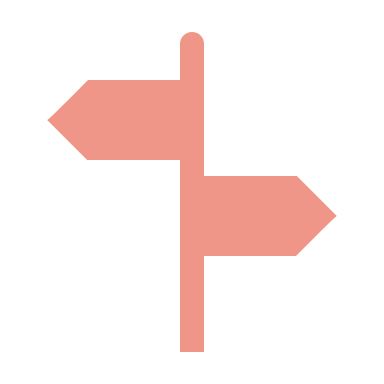 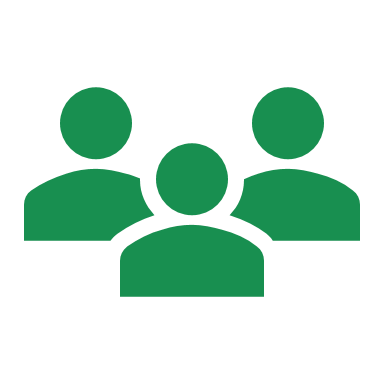 Cool Streets: 
Implementing a “Complete Streets” design 
More trees on streets and near bus & train stops
Cool Communities: 
Adding shading/cooling to community spaces so they can remain open to the community during times of high heat
Working with Eversource to increase resilience of electrical equipment
Building out “resilience hubs”
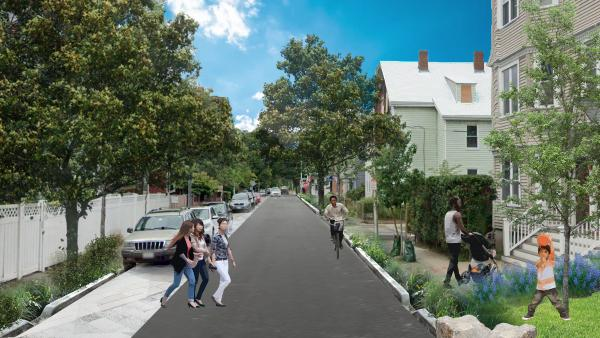 34
What is a resilience hub?
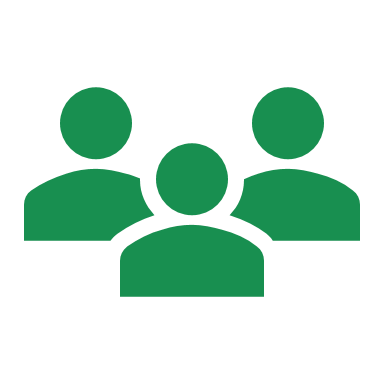 35
[Speaker Notes: Start at 1:03, end at 6:10 !]
Agenda
Climate Justice Pair & Share
Climate Change & Justice Recap
Extreme Heat 101
Break!
Heat Illnesses & Interventions
Debrief & Closing
36
What did you hope to get out climate readiness trainings as a whole?
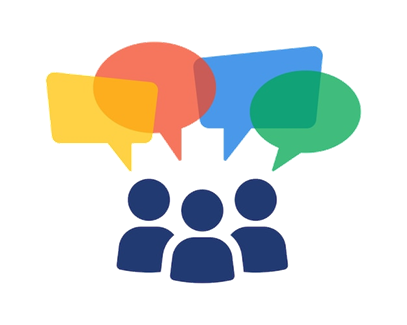 PAIR & SHARE
37
[Speaker Notes: Sharon

Before breaking into groups:

What questions do you have? What does this bring up for you?]
On Your Own
Strike up  a conversation with at least 2 people about extreme heat topics (E.g., Heat risk, heat illnesses, strategies to stay cool, action Cambridge is taking, etc.). 
How did the conversation go? 
What questions did they ask? 
How did they feel? 
We’ll open the next session by talking about what you heard!
38
Thank you
Please take a minute to tell us how today went & fill out an evaluation form!
39
[Speaker Notes: Next Steps: 
Heat round table June 21st, we’ll be presented with scenarios you might encounter as a C3 member and walk through what we would do in them.
Cambridge emergency prep folks did something similar last year.]
Printed materials
Do’s & don’ts strips
Heat illness matching game
DC overexposure flyer
How to stay cool - extremeheatflyerenglish.pdf (cambridgema.gov)
Eval forms
Pens
Name tags
Heat Illness Matching
Printed for In-Person activity
Heat stress match game, here: https://mapc365.sharepoint.com/:p:/s/PublicHealthTeam/EXtGBZHFHuNFmbuW7WUQJVcB9YltGcGhJxDDb9oyTjolPQ?e=u6mVcF
Dos & Don’ts
Printed List for In-Person activity
Use air conditioners, if possible 
Spend time in air-conditioned locations (ex. The mall or library)
Increase air flow and clear hot air by opening doors or windows a few inches and facing fans outside to create cross-ventilation
Use a window fan facing inside when it is cooler outside (ex. In the early morning)
Take a cool bath or shower
Stay hydrated – regularly drink water
Eat light, cool, easy-to-digest foods (ex. Fruit)
Wear loose-fitting, light-colored cloths
Be a good neighbor - check in with people who may need help responding to heat
Know the symptoms of excessive heat exposure and how to respond
Cover windows with shades or drapes during the hottest part of the day
Use window reflectors (ex. aluminum foil-covered cardboard) to reflect heat
Provide your pet shade & water
Weather-strip doors and windows to keep the heat out and cooled air in
Use a portable fan to direct air flow onto yourself or other people
Leave people and pets in the car
Drink alcohol to stay cool
Eat a heavy meal
Wear heavy clothing
Do outdoor activities or exercise during the hottest part of the day
Leave windows and blinds open
Set your ceiling fan to spin counterclockwise and push air down
Set your ceiling fan to spin clockwise and pull air up
Schedule strenuous activities for morning and evening
Sign up for City Code Red Alerts
Monitor local weather
Spend a lot of time in the sun